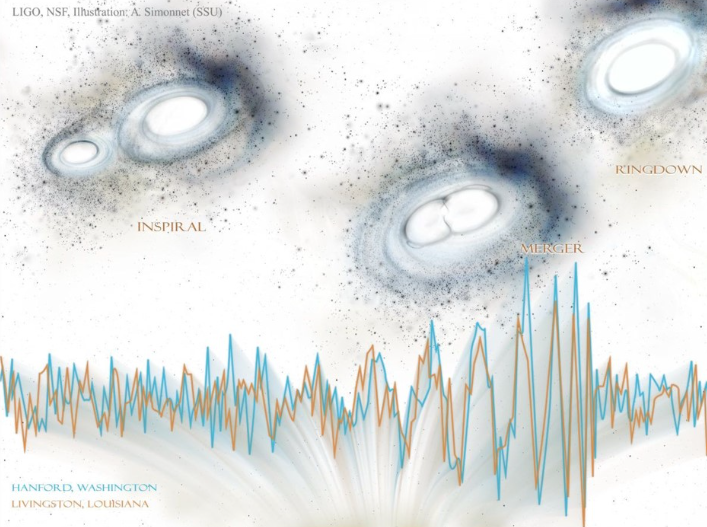 Gravitational Waves and Cosmology

3rd Manitou School 
Dr. S. Mastrogiovanni
(mastrosi@roma1.infn.it)
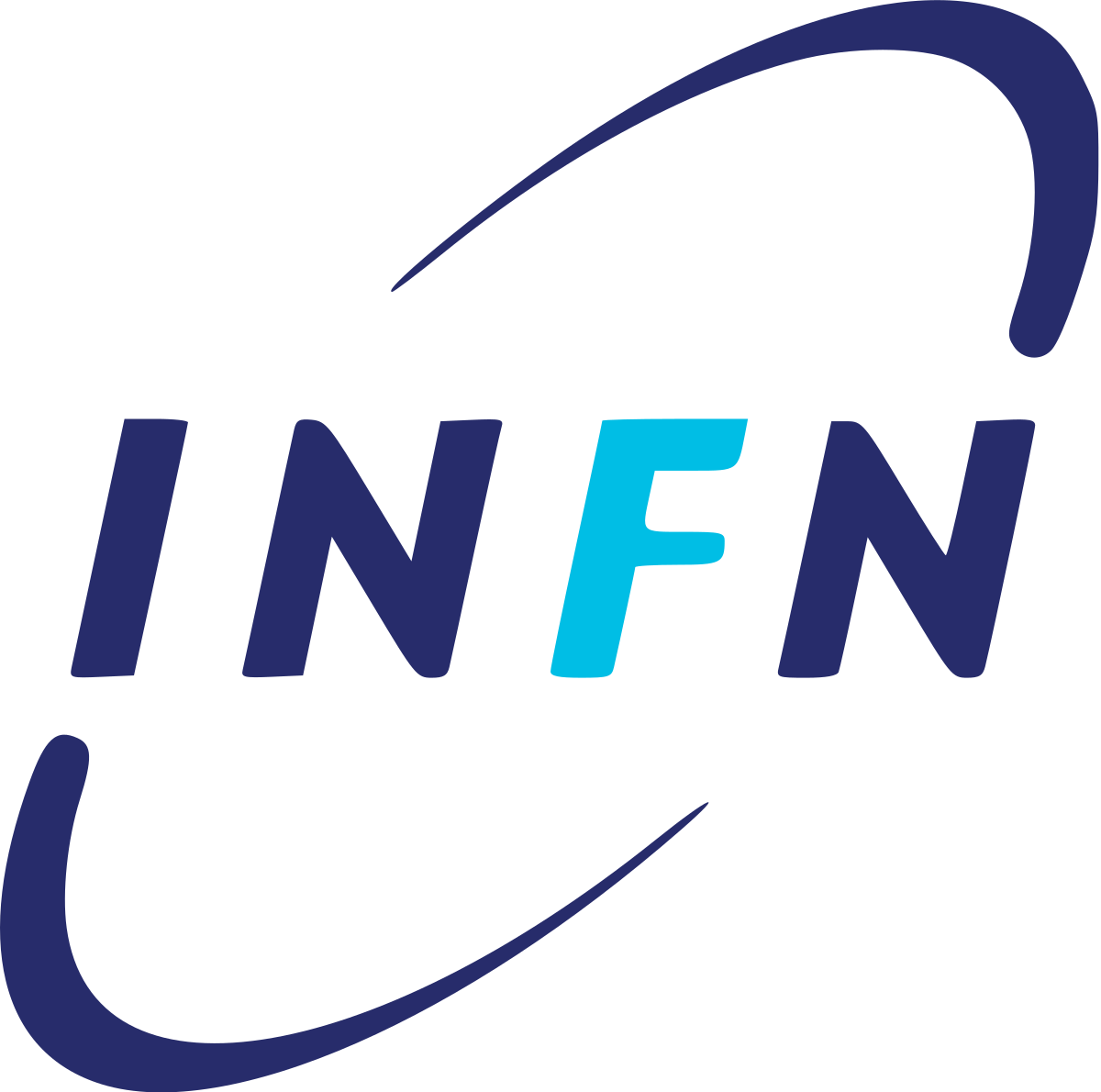 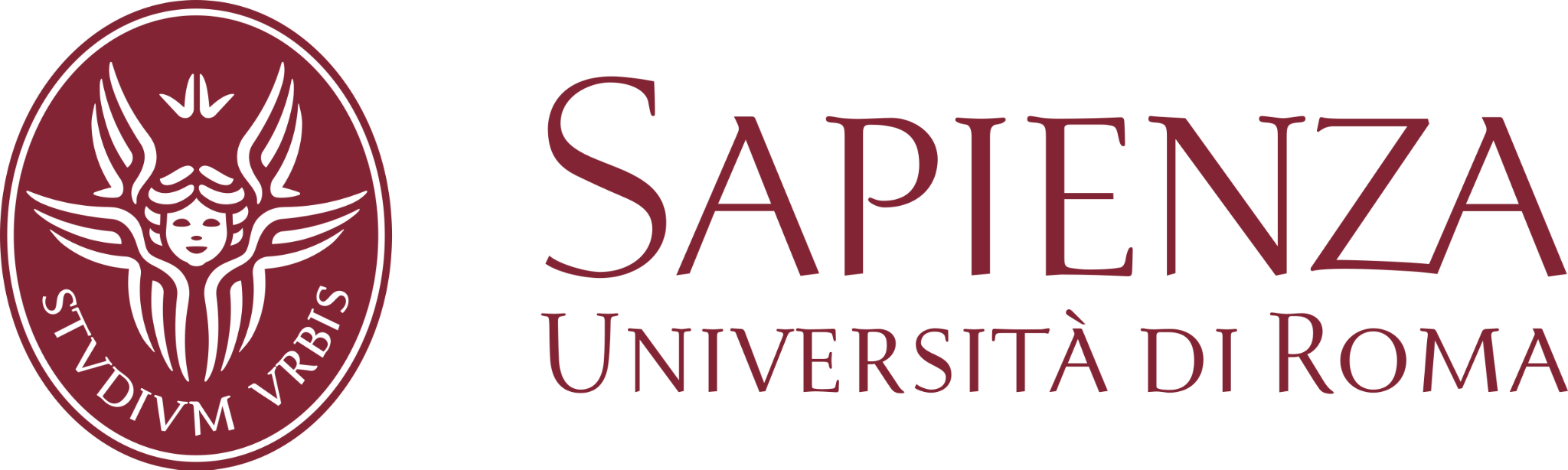 ‹#›
S. Mastrogiovanni                                                           3nd Manitou School Toulouse 1-6 July 2024
Material for cosmology with GWs
S. Vitale, “Inferring the Properties of a Population of Compact Binaries in Presence of Selection Effects”, Handbook of GW astronomy (2021).
S. Mastrogiovanni, “Cosmology with Gravitational Waves: A review”, Annalen der Physik (2022)
J. Gair, “The Hitchhiker's guide to the galaxy catalog approach for gravitational wave cosmology”, arXiv:2212.08694 (Accepted AJ)
S. Mastrogiovanni, “ICAROGW: A python package for inference of astrophysical population properties of noisy, heterogeneous and incomplete observations”, arXiv:2305.17973, zenodo tutorials.
S. Mastrogiovanni, “A novel approach to infer population and cosmological properties with gravitational waves standard sirens and galaxy surveys”, arXiv:2305.10488
‹#›
S. Mastrogiovanni                                                           3nd Manitou School Toulouse 1-6 July 2024
Introduction to data analysis
To blackboard (See notes on DA)
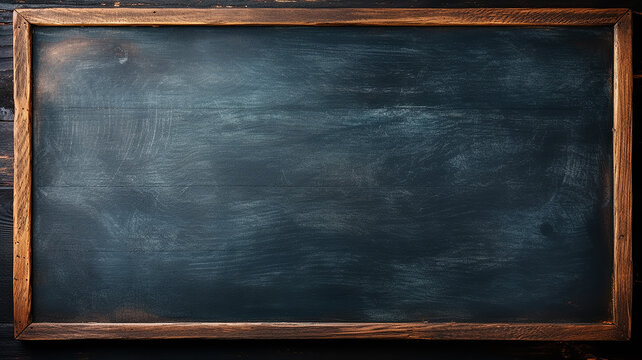 ‹#›
S. Mastrogiovanni                                                           3nd Manitou School Toulouse 1-6 July 2024
Introduction to cosmology
The universe expansion can be using a scale factor. Galaxies are placed on an expanding carpet. If we measure the distance between galaxies as a function of time, we find that it increases
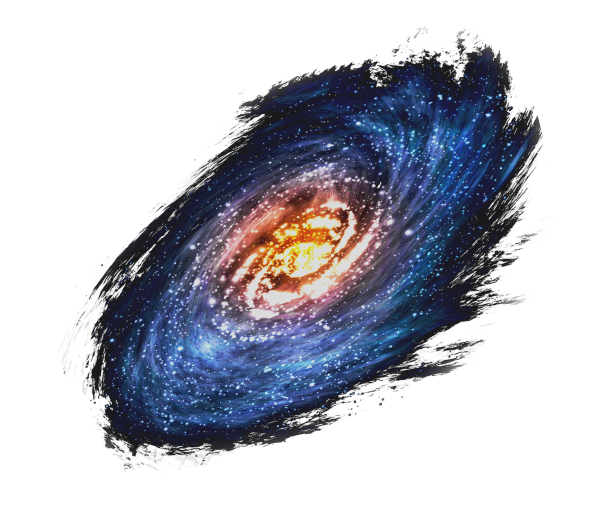 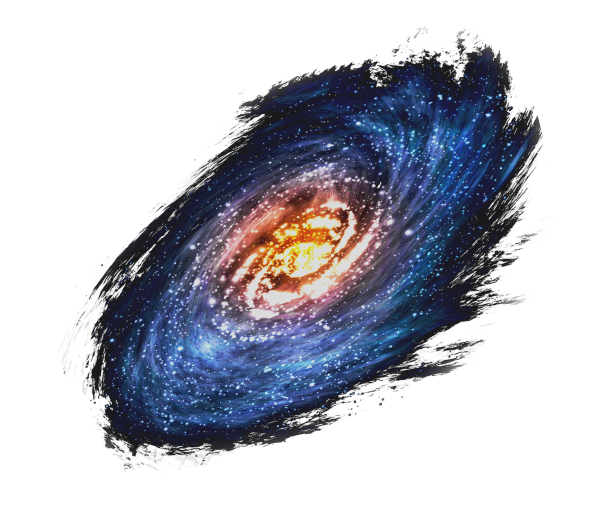 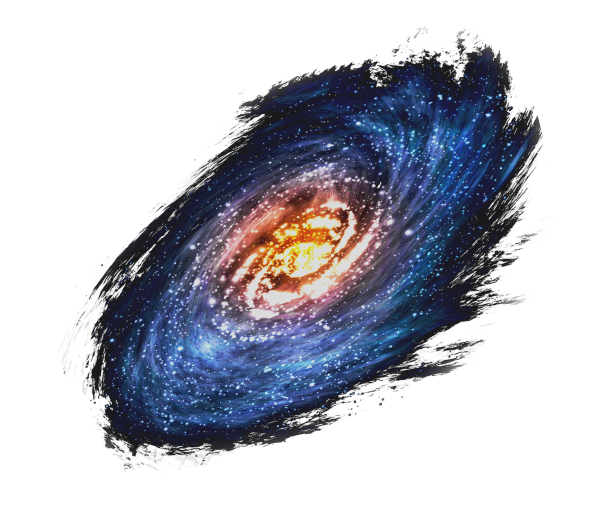 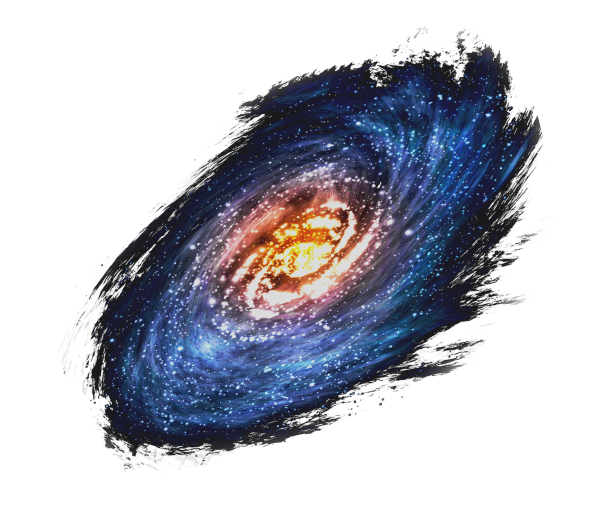 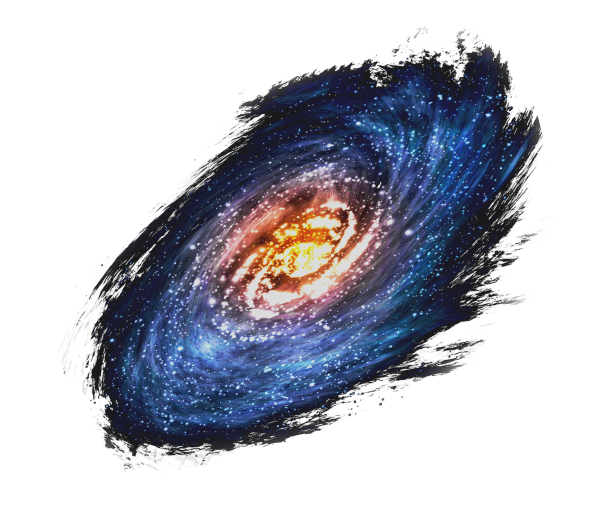 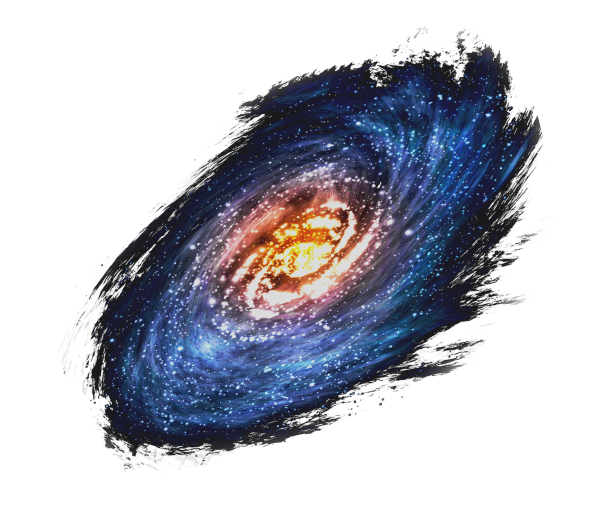 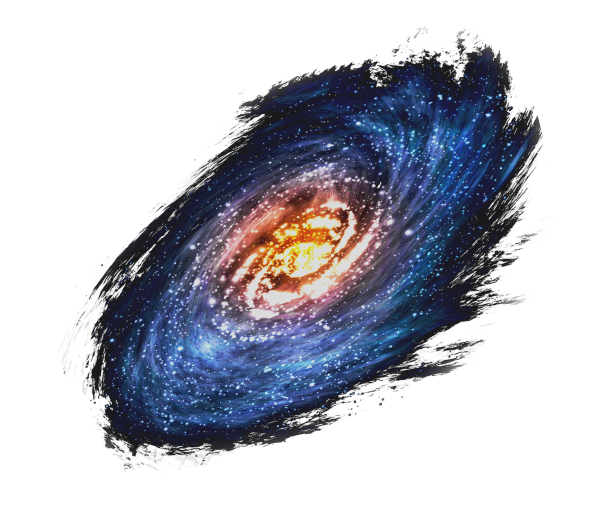 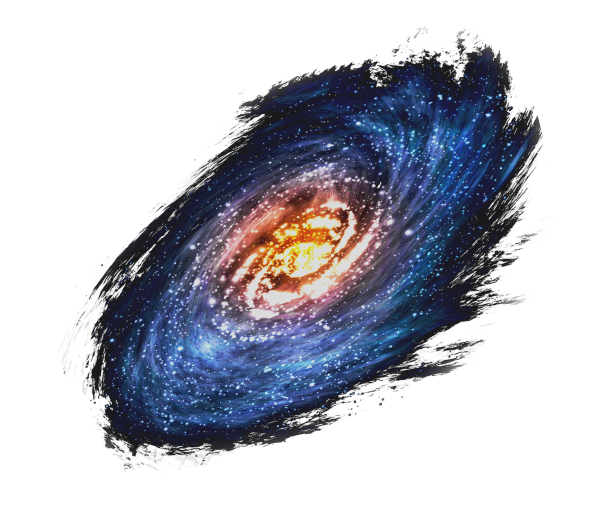 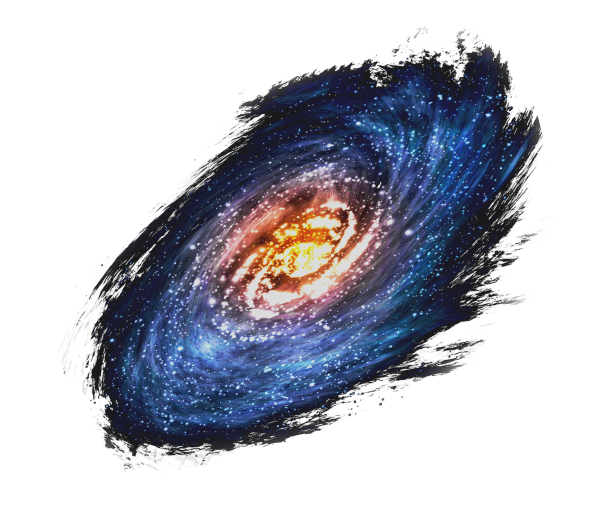 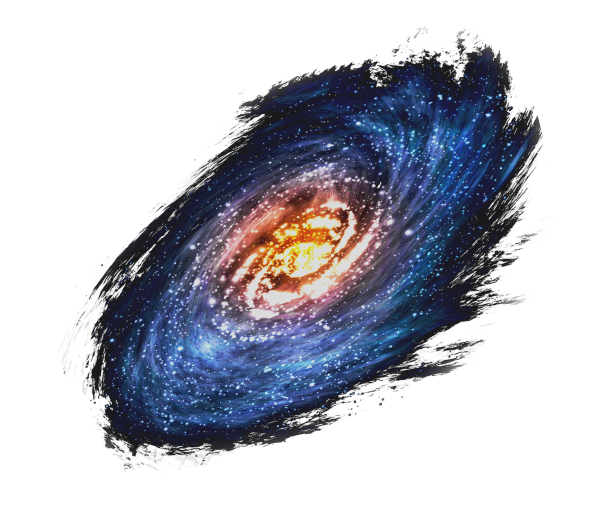 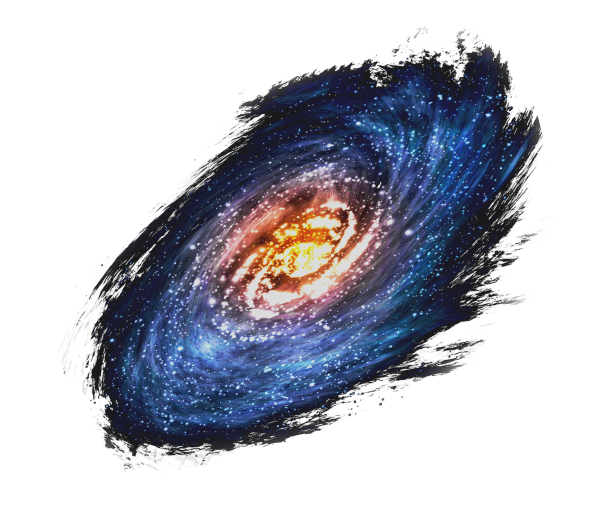 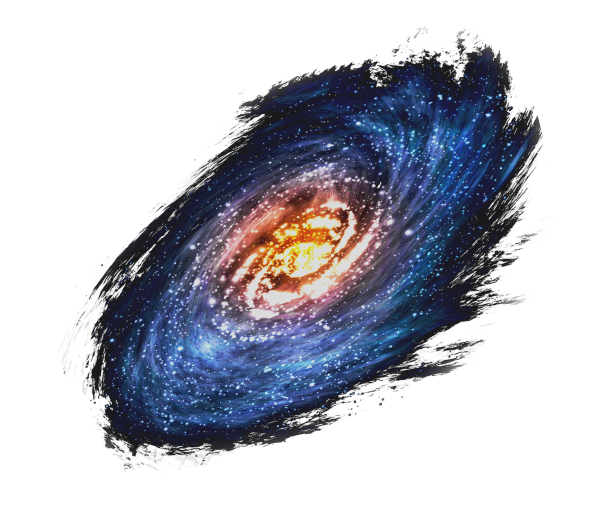 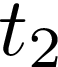 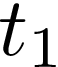 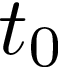 Expansion
‹#›
S. Mastrogiovanni                                                           3nd Manitou School Toulouse 1-6 July 2024
Introduction to cosmology
For an expanding universe, we need to define a physical distance and and comoving distance.
Scale factor
Physical distance
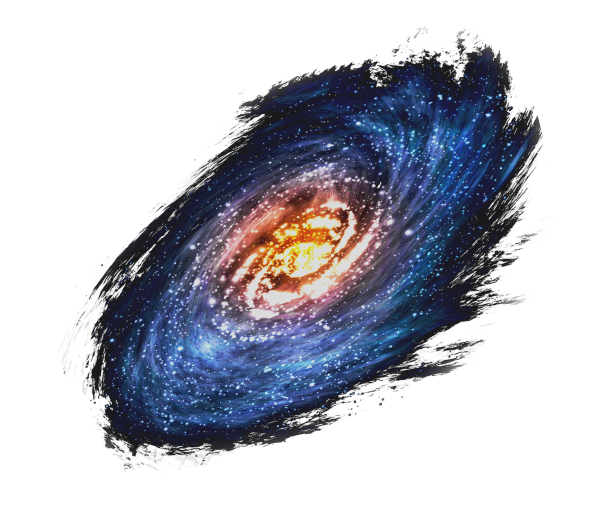 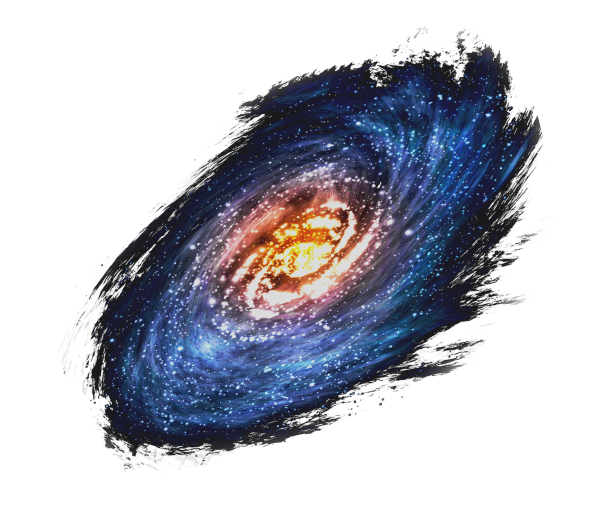 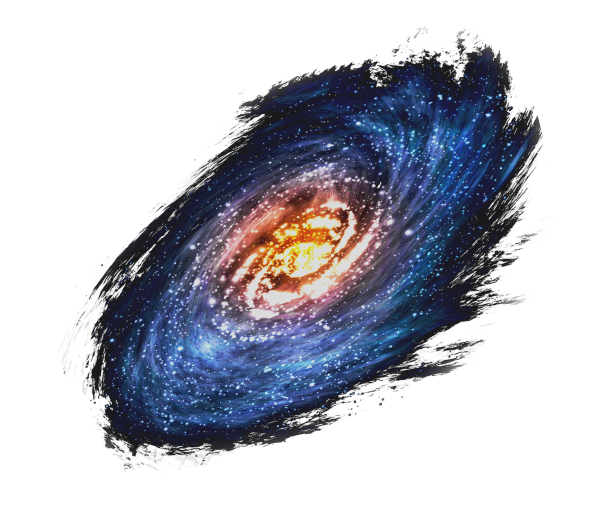 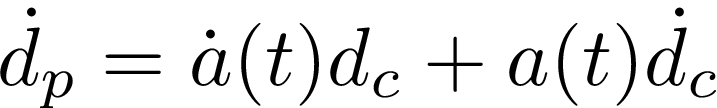 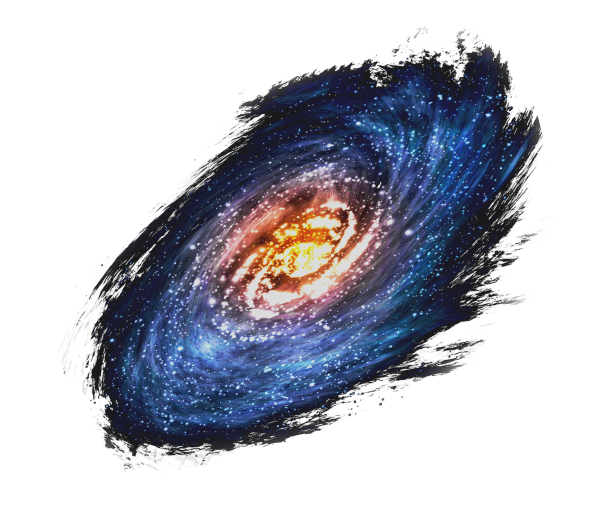 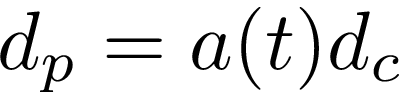 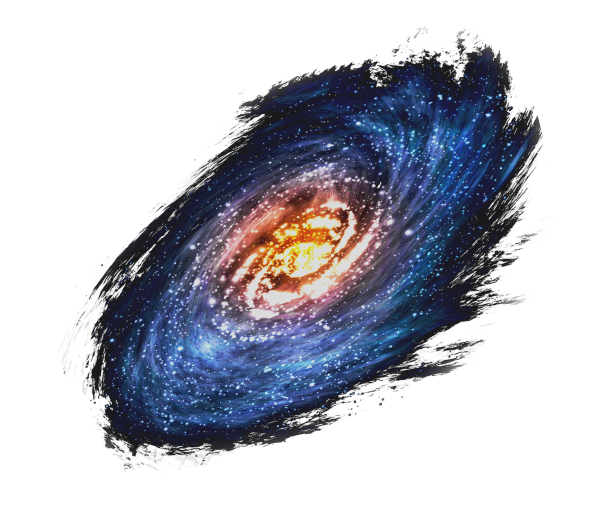 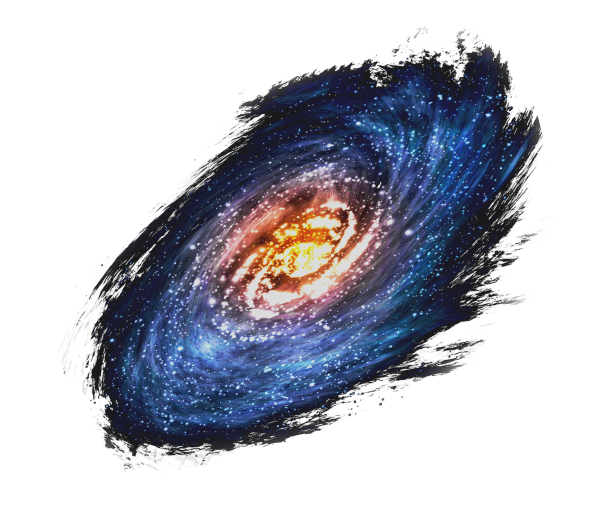 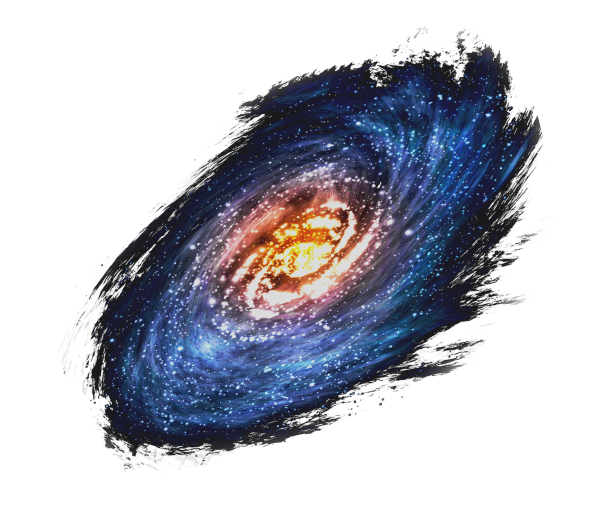 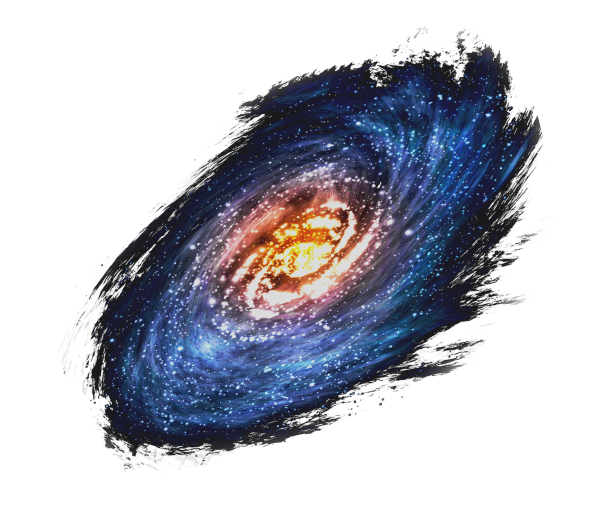 Comoving distance
Hubble’s parameter
Expansion
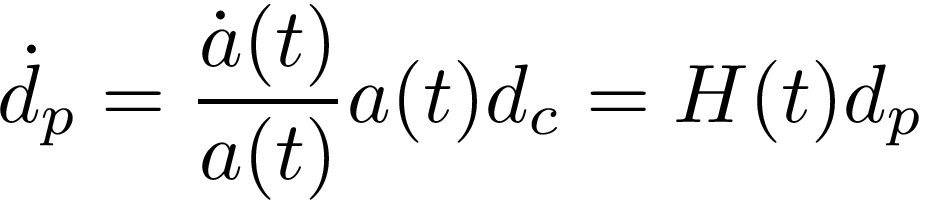 Hubble’s Law
In an expanding Universe, objects naturally run-away from each other with a velocity proportional to their distance.
‹#›
S. Mastrogiovanni                                                           3nd Manitou School Toulouse 1-6 July 2024
Introduction to cosmology
Velocity [km/s]
First observations by Hubble have shown that further galaxies display an higher recessional velocity.
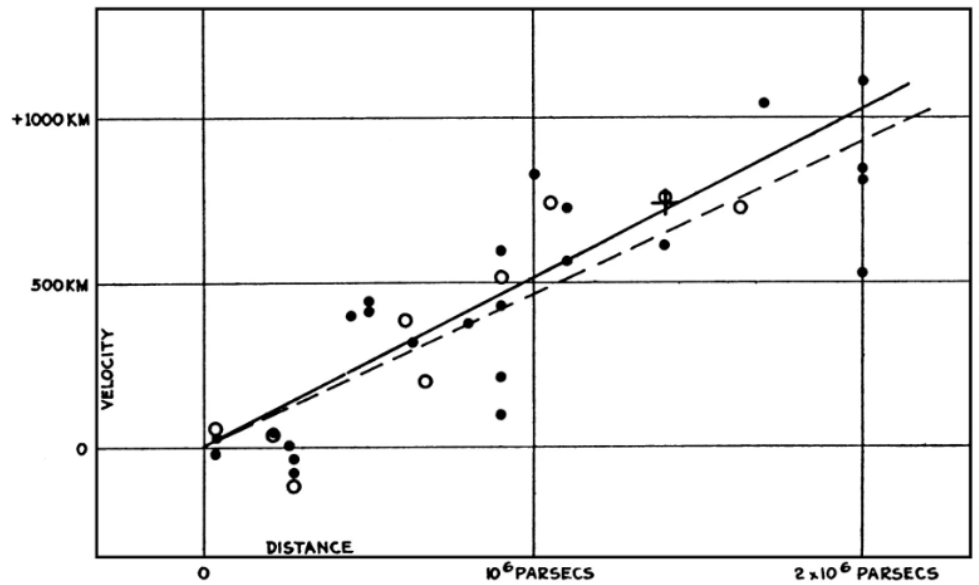 At low distances, the Hubble parameter is constant = > Hubble constant

At high distances, the Hubble parameter is not constant anymore (depends on other cosmological parameters)
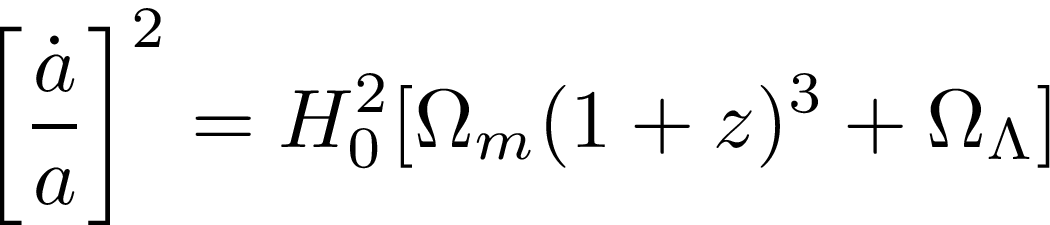 Distance [Mpc]
From Friedman’s Equations
‹#›
S. Mastrogiovanni                                                           3nd Manitou School Toulouse 1-6 July 2024
Introduction to cosmology
Waves travelling in an expanding universe are redshifted. This can be demonstrated from the definition of comoving distance.
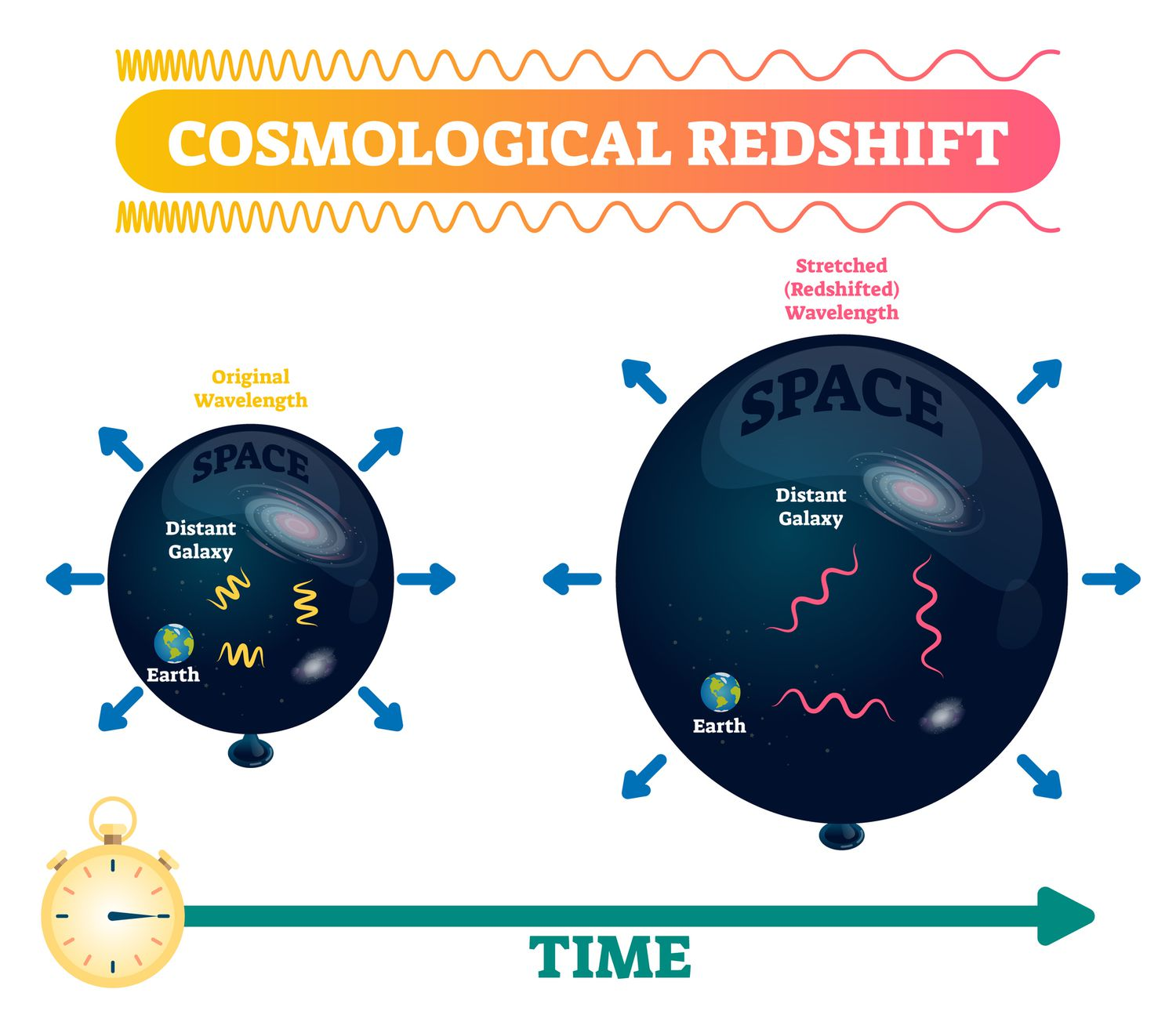 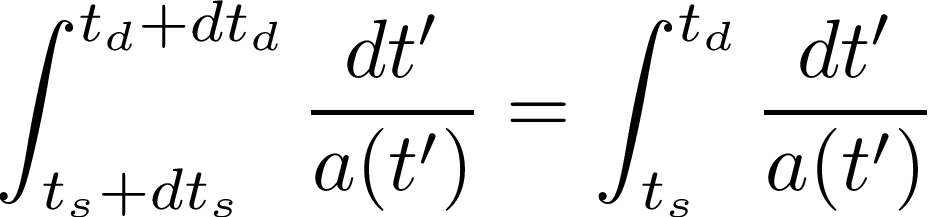 Comoving distance pulse 1
Comoving distance pulse 2
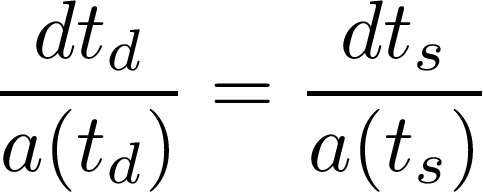 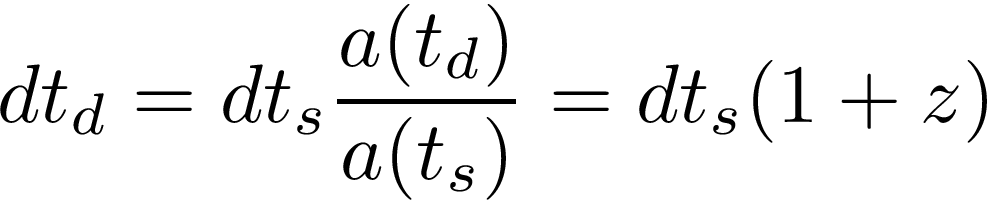 ‹#›
S. Mastrogiovanni                                                           3nd Manitou School Toulouse 1-6 July 2024
Introduction to cosmology
In cosmology exists several definitions of distances. The last definition we will see in the luminosity distance.
Luminosity at source
Luminosity at observer
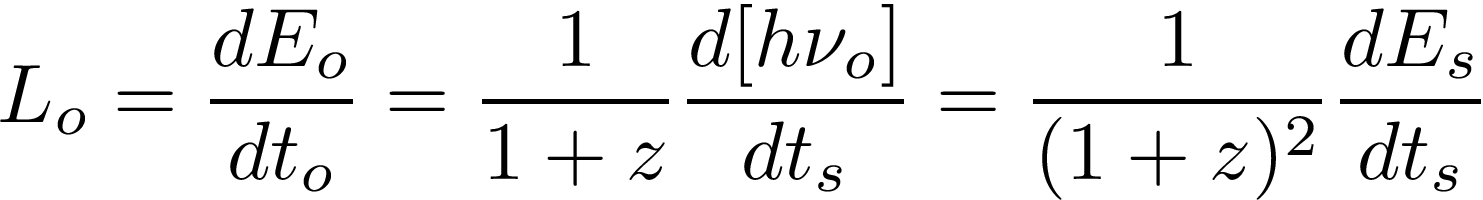 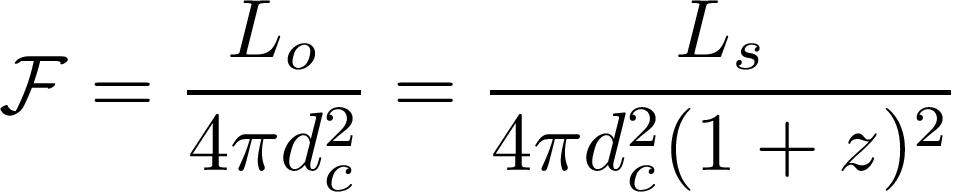 Flux
If we know the intrinsic luminosity of a source we can measure its luminosity distance
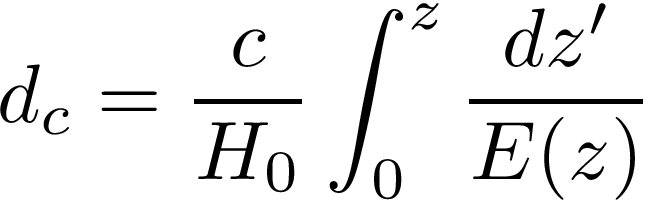 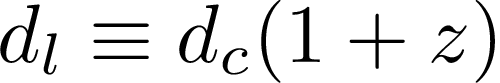 ‹#›
S. Mastrogiovanni                                                           3nd Manitou School Toulouse 1-6 July 2024
Introduction to gravitational waves cosmology
Gravitational Waves at cosmological distances have special properties
GW frequency evolution at source
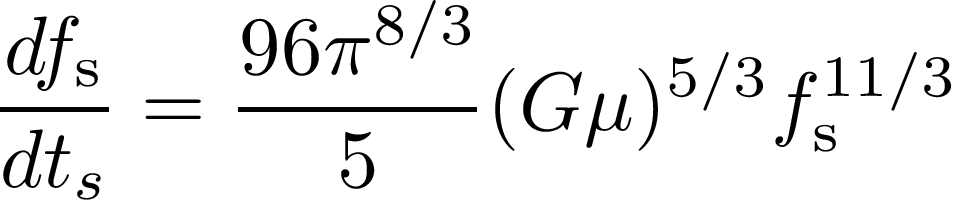 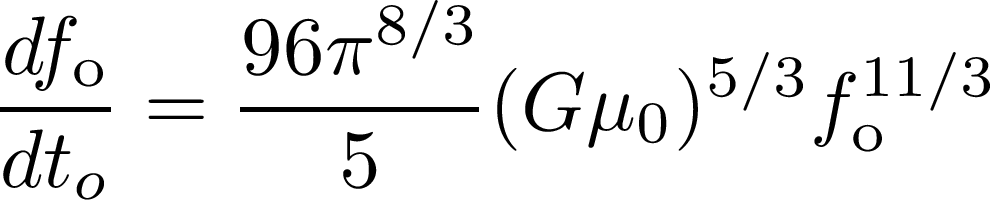 GW frequency evolution at source
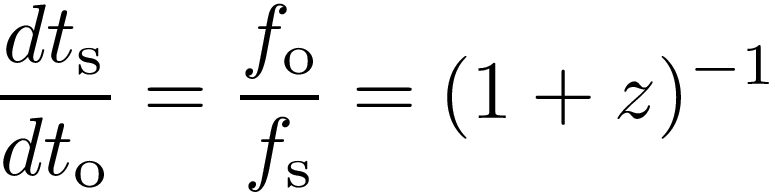 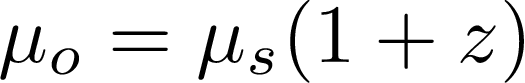 Cosmological redshift
Detector’s chirp mass
The frequency evolution of a GW is the same at the source anad at the detector, we just need to define a detector frame mass.
‹#›
S. Mastrogiovanni                                                           3nd Manitou School Toulouse 1-6 July 2024
Introduction to gravitational waves cosmology
What about the amplitude of a GW?
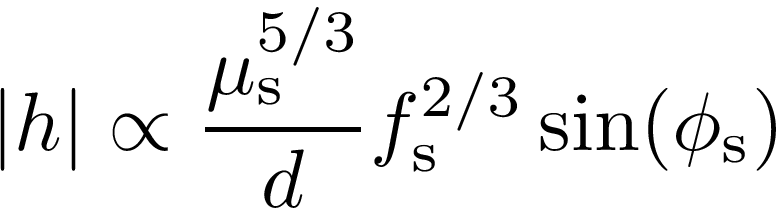 Amplitude at the source
We need to replace all the source quantities with detector quantities and we will note that
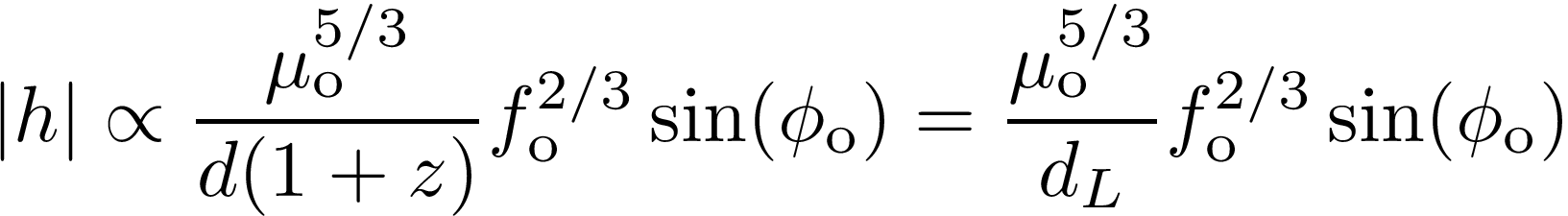 From the GW it is possible to directly measure the luminosity distance of the source
‹#›
S. Mastrogiovanni                                                           3nd Manitou School Toulouse 1-6 July 2024
Introduction to gravitational waves cosmology
Let’s and summarize what we have learnt

From the GW sourced by a CBC at cosmological distance, we can measure the detector masses and the luminosity distance.
GWs are the only source for which we can measure directly a distance.
If provided with a redshift (recessional velocity), GWs can be used to probe cosmology.
How do we get a redshift?

Let’s take a step back for a second
‹#›
S. Mastrogiovanni                                                           3nd Manitou School Toulouse 1-6 July 2024
Introduction to gravitational waves cosmology
In recent years, we used several methods to assign a redshift to GW sources
Bright sirens: An associated Electromagnetic (EM) counterpart (GRB, Kilonova etc…) can provide the identification of the host galaxy.
Dark sirens: Galaxy surveys can be used to identify possible hosts in the GW localization volume.
Spectral sirens: Knowledge of the source-frame mass distribution can be used to assign a redshift to GW sources.
‹#›
S. Mastrogiovanni                                                           3nd Manitou School Toulouse 1-6 July 2024
Introduction to bright sirens
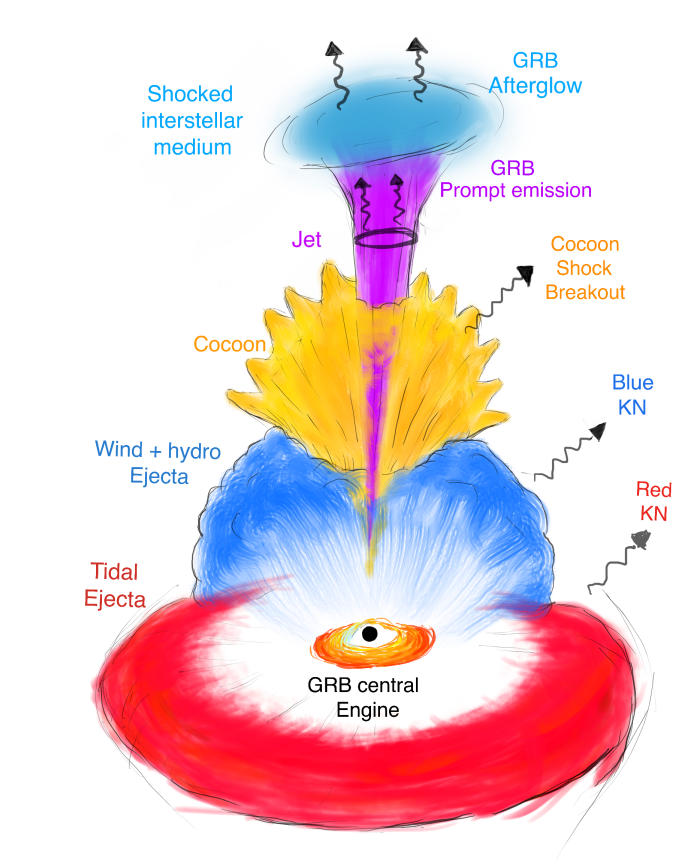 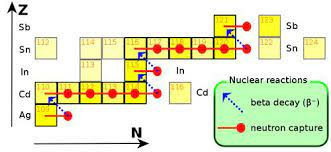 Ascenzi+, Journal of Plasma Physics, 87,  1 2021
‹#›
S. Mastrogiovanni                                                           3nd Manitou School Toulouse 1-6 July 2024
Introduction to bright sirens
GW170817: A binary neutron star merger detected by LIGO and Virgo. From the GW, source distance ~ 40 Mpc [LVK+, ApJL, 848 (2017)].
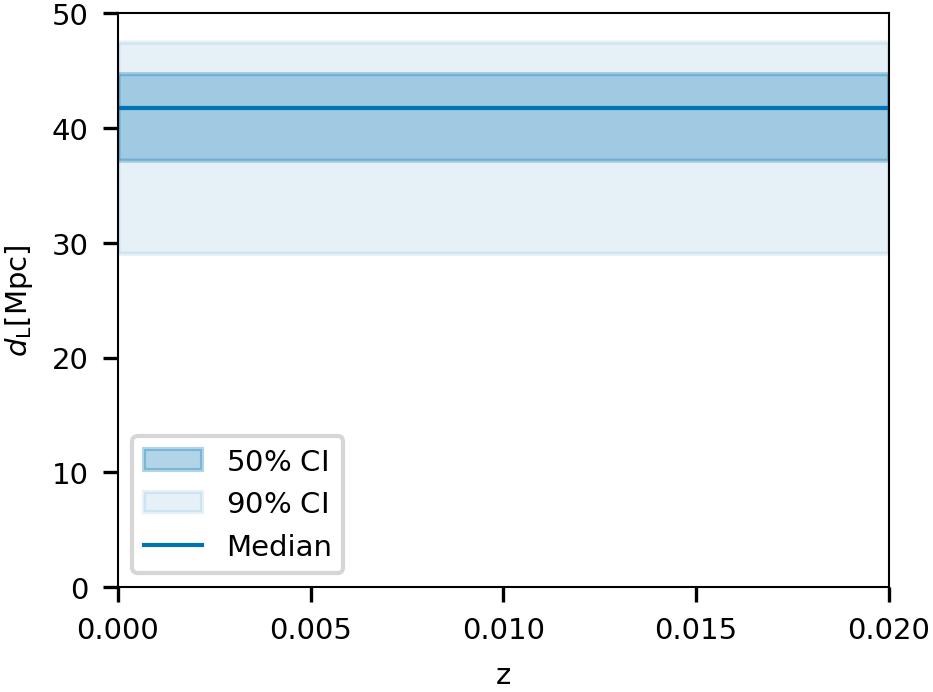 ‹#›
S. Mastrogiovanni                                                           3nd Manitou School Toulouse 1-6 July 2024
Introduction to bright sirens
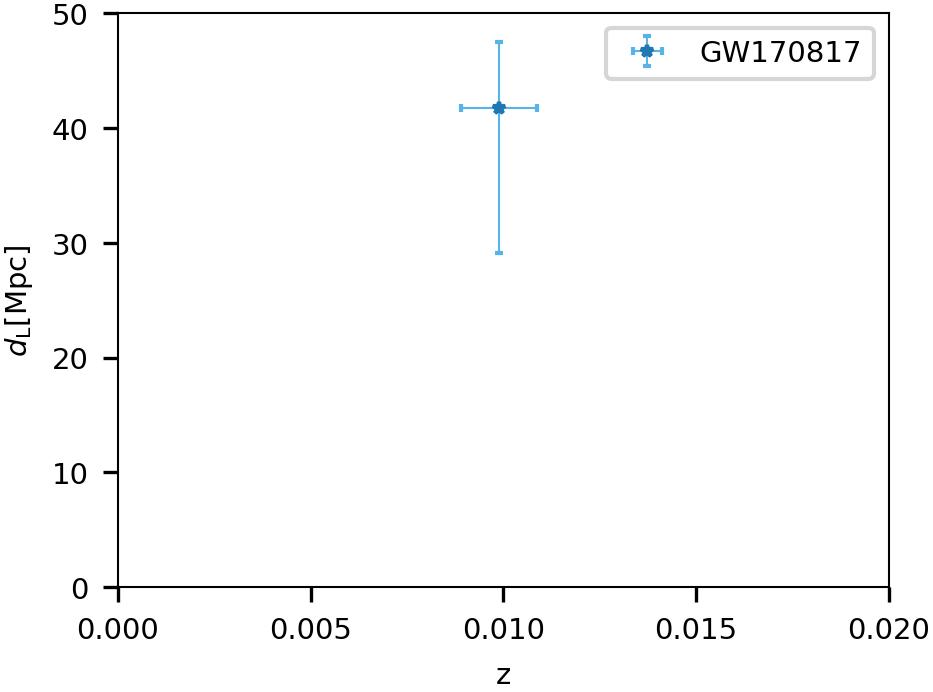 GW170817: A binary neutron star merger detected by LIGO and Virgo. From the GW, source distance ~ 40 Mpc [LVK+, ApJL, 848 (2017)].
Short Gamma-ray burst and Kilonova: Two associated EM counterparts allowed the identification of the source host galaxy NGC4993.
‹#›
S. Mastrogiovanni                                                           3nd Manitou School Toulouse 1-6 July 2024
Introduction to bright sirens
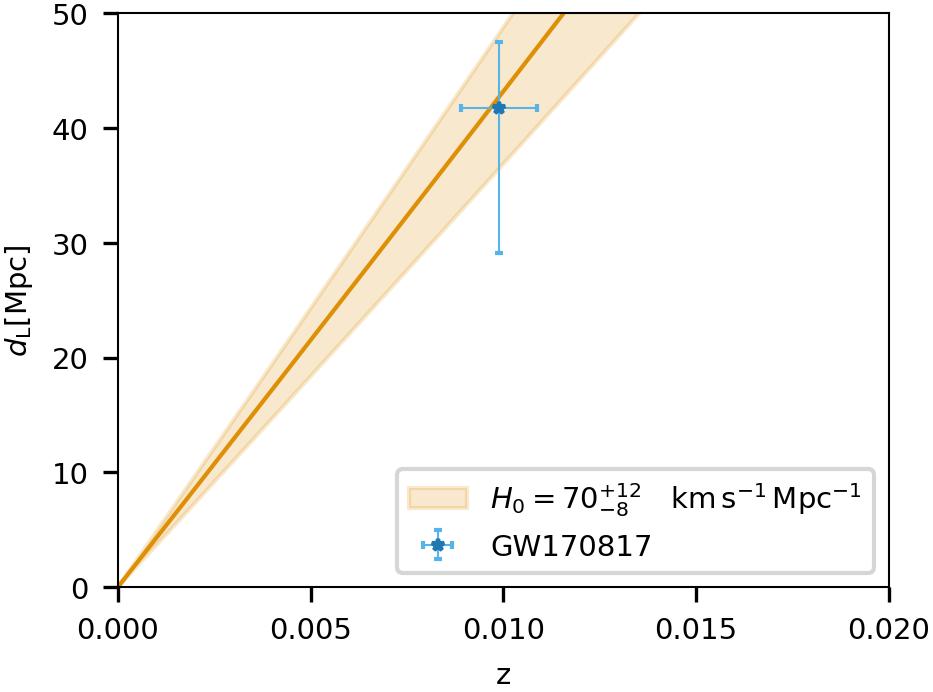 GW170817: A binary neutron star merger detected by LIGO and Virgo. From the GW, source distance ~ 40 Mpc [LVK+, ApJL, 848 (2017)].
Short Gamma-ray burst and Kilonova: Two associated EM counterparts allowed the identification of the source host galaxy NGC4993.   
This type of events will difficult to detect, we might expect to have 0-10 others in the next two observing runs [SM+ A&A (2017), Patricelli+, MNRAS (2022)]
[LVC+, Nature (2017)]
‹#›
S. Mastrogiovanni                                                           3nd Manitou School Toulouse 1-6 July 2024
Introduction to bright sirens
In the case of an EM counterpart, we need to modify the hierarchical likelihood to take into account the fact that we also measure redshift and sky position from the EM counterpart
Rate of CBC with EM counterparts
Overall likelihood
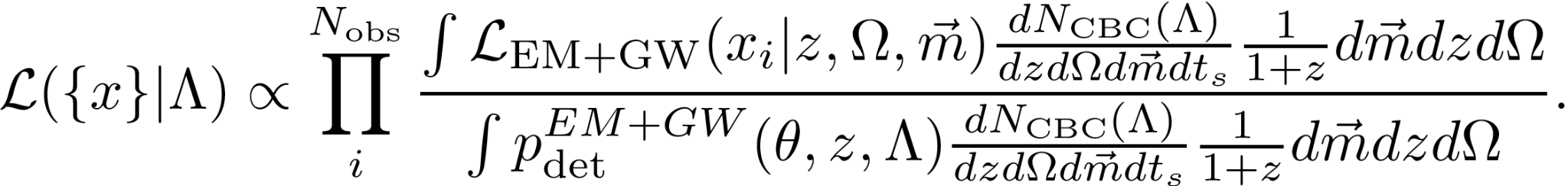 Detection probability
We make two assumptions:
The detection probability is dominated by the GW.
The EM and GW likelihoods can be separated in two independent terms.
‹#›
S. Mastrogiovanni                                                           3nd Manitou School Toulouse 1-6 July 2024
Introduction to dark sirens
GW190814
Localization volume 88,000 Mpc3
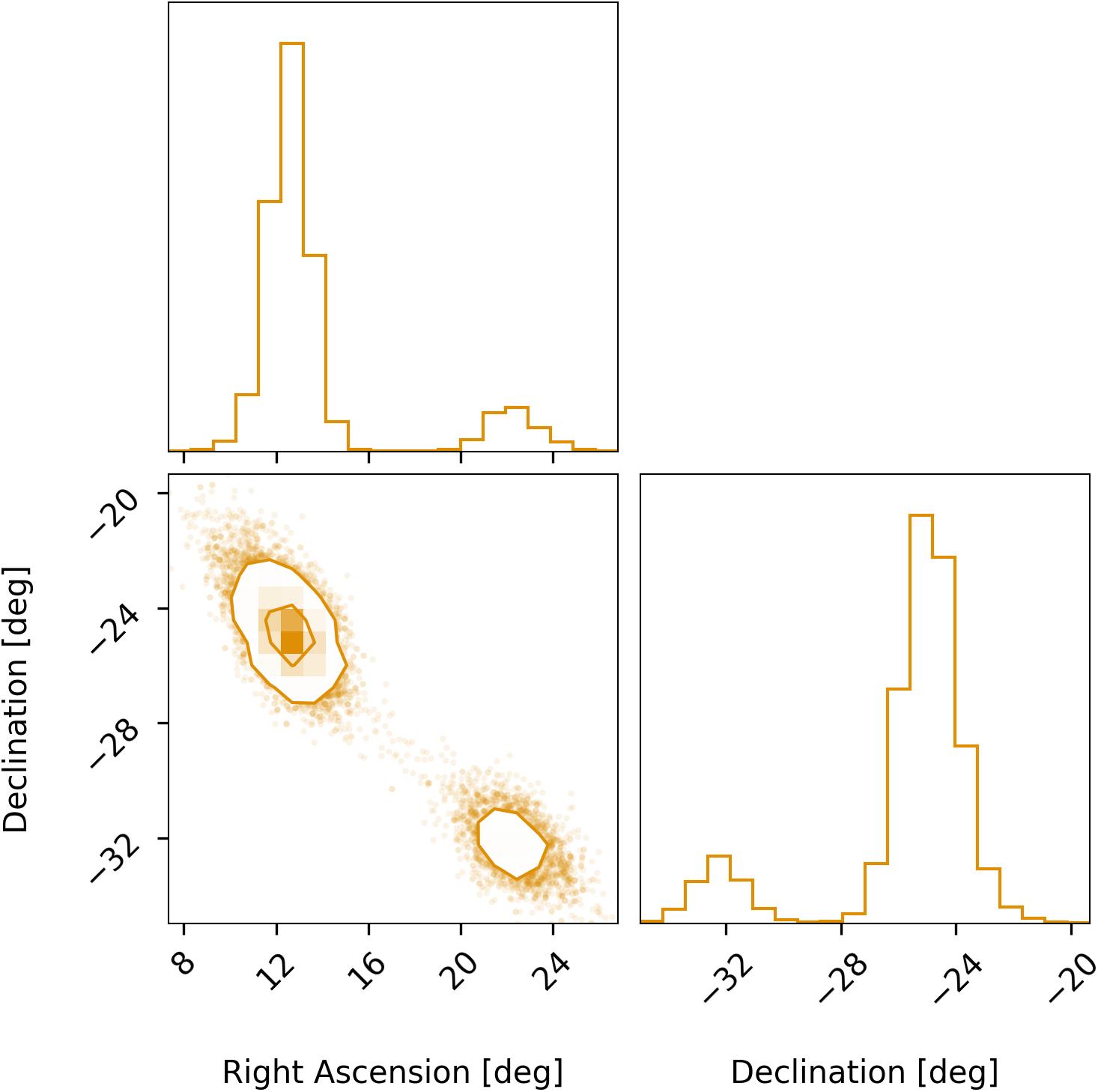 In the case that the GW is not observed with EM counterpart, we can use galaxy catalogs to identify possible galaxy hosts [Schutz, Nature 1986].
Galaxy surveys will provide possible redshifts.
GW will provide luminosity distance.
Best localized events provide better constraints for cosmology.
[LVK, ApJL 896 (2020)]
‹#›
S. Mastrogiovanni                                                           3nd Manitou School Toulouse 1-6 July 2024
Introduction to dark sirens
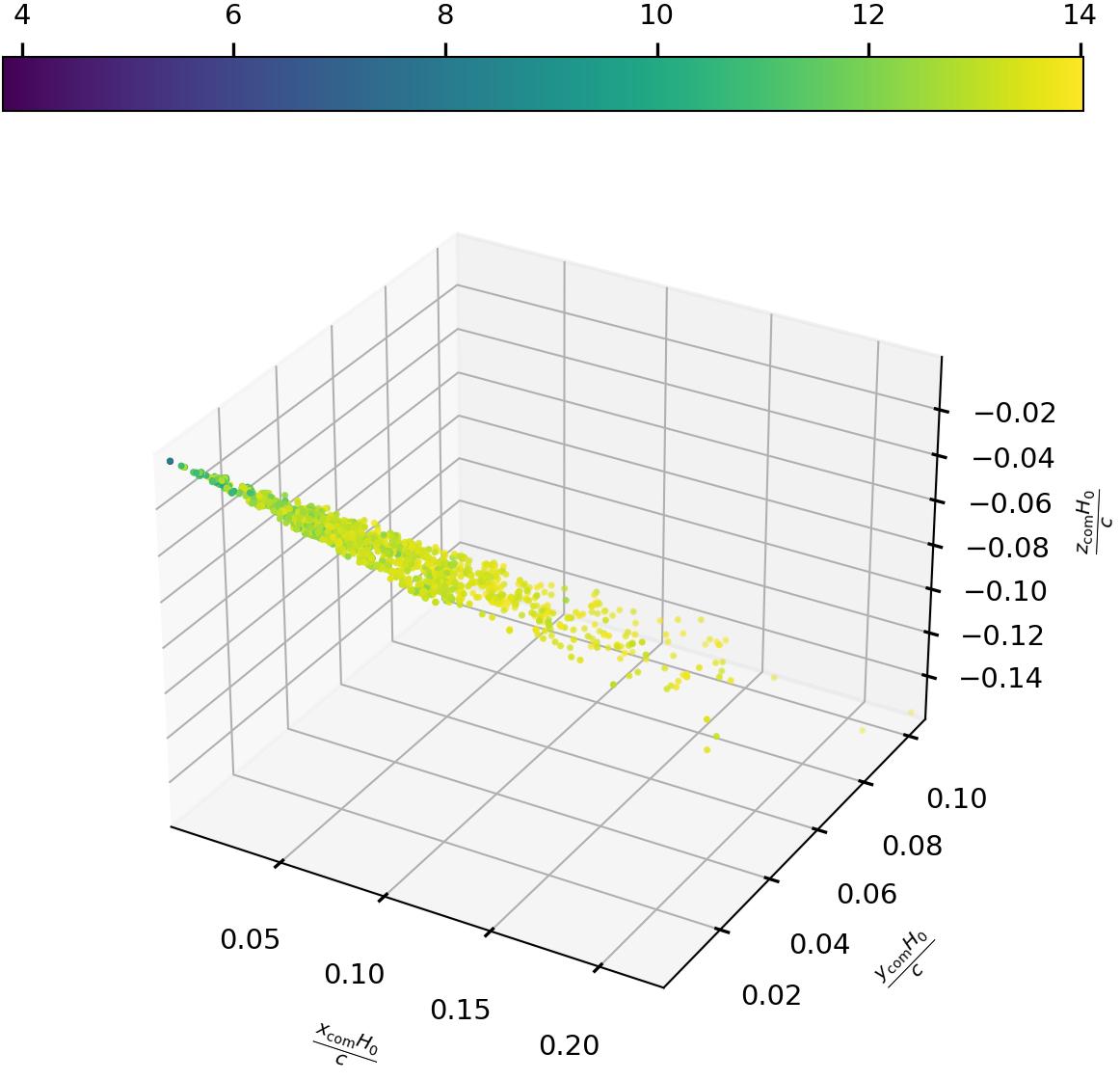 Apparent magnitude
A cosmological model has statistical support when the GW localization matched an overdensity  of galaxies.
Galaxy catalogs are not complete at higher redshifts, we need to apply corrections in order to now bias our analyses [R. Gray+, PRD (2019)]
GW190814H0=67.7 km/s/Mpc
GW190814H0=120 km/s/Mpc
Fainter galaxies
‹#›
S. Mastrogiovanni                                                           3nd Manitou School Toulouse 1-6 July 2024
Introduction to dark sirens
The CBC likelihood is often parametrized in terms of redshift and source-frame time
CBC per galaxy per year
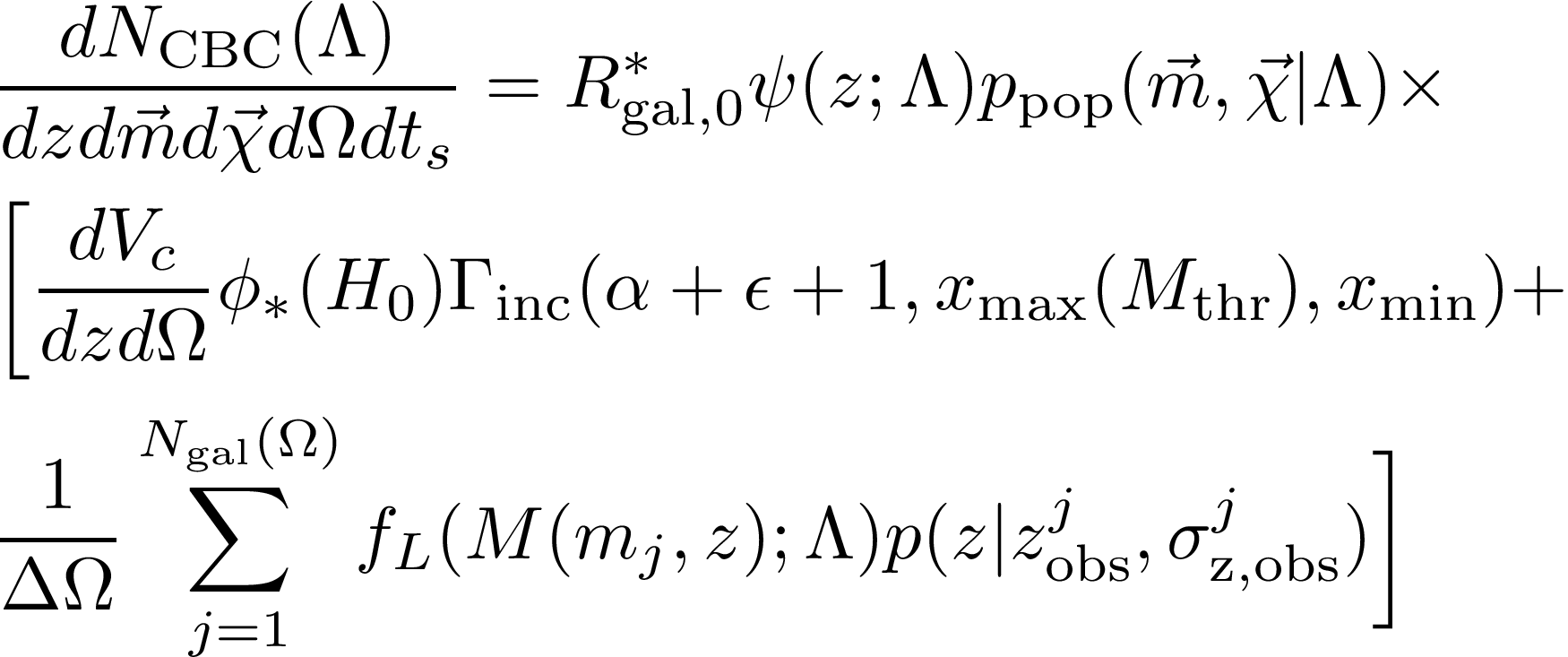 Term similar to the vanilla rate
Number density of galaxies per steradian (completeness correction)
Integral of Schecter function
Number density of galaxies per steradian (catalog)
Luminosity weight
Galaxy localization in redshift
Sky pixel area
‹#›
S. Mastrogiovanni                                                           3nd Manitou School Toulouse 1-6 July 2024
Introduction to spectral sirens
Many GW are detected with large sky localizations and are very far (galaxy catalogs highly incomplete).
If BBHs are preferentially produced at a given mass, we can exploit the mass-redshift relation to assign a redshift to the GW source [SM+, PRD 104 (2021)].
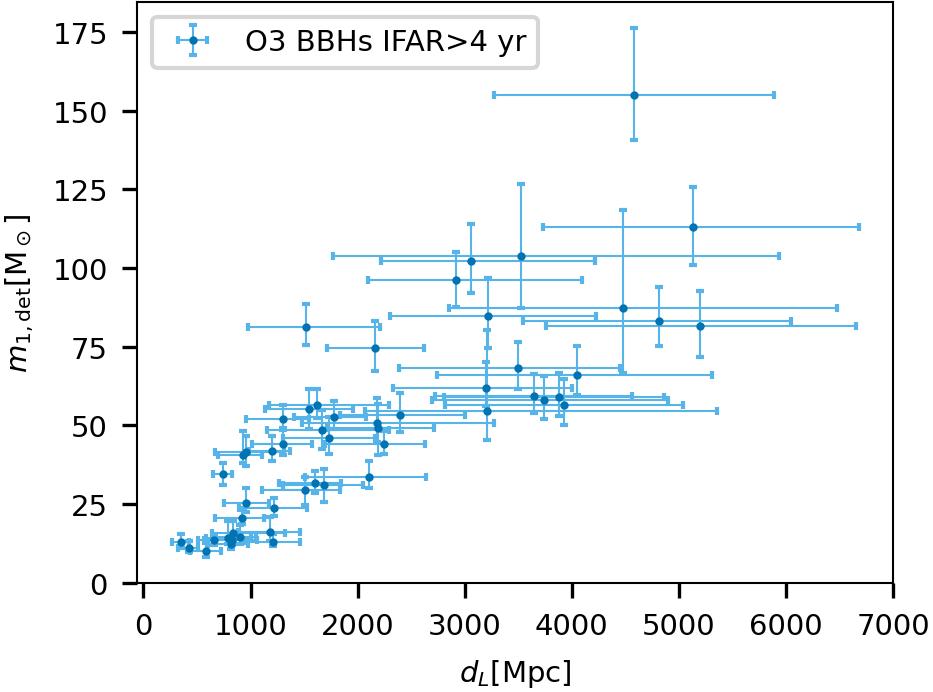 Excess of BBHs
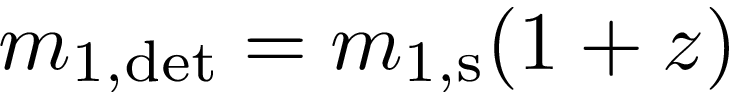 ‹#›
S. Mastrogiovanni                                                           3nd Manitou School Toulouse 1-6 July 2024
Introduction to spectral sirens
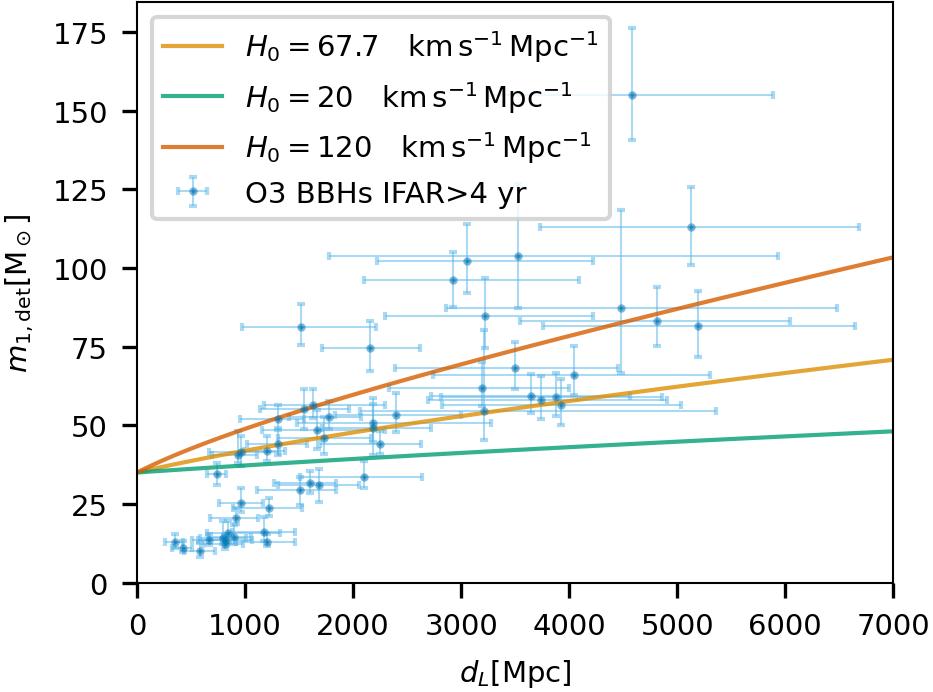 If we assume an overdensity of BBHs produced at 35 solar masses, some “extreme” cosmologies can not fit the overdensity of BBHs.
35 solar mass feature
‹#›
S. Mastrogiovanni                                                           3nd Manitou School Toulouse 1-6 July 2024
Latest LIGO, Virgo KAGRA GW results
During O3 (~12 months):
1 consistent with BNS masses (GW190425)
4 events compatible with NSBH masses
2 events compatible with BNS masses
~80 confident BBHs.
Tentative EM counterpart from GW190521
During O1 (~4 months):
 3 confident BBHs
During O2 (~8 months):
 7 confident BBHs
 1 confident BNS+EM counterpart
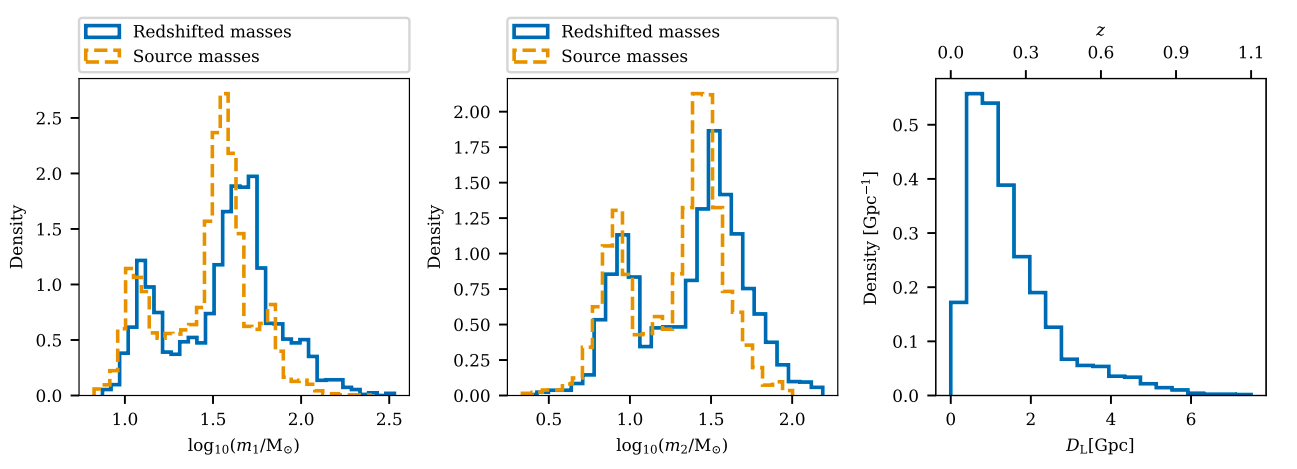 See also Tab 1 from 2111.03604
‹#›
Simone Mastrogiovanni - Vulcano Workshop 2022 - Sept 26th Elba Island
S. Mastrogiovanni                                                           3nd Manitou School Toulouse 1-6 July 2024
[Speaker Notes: Messages:* Results, we constrained the NS Eos and my codes have contributed to many scientific results and are employed in many works.
* The common thread here is DA.]
Introduction to spectral sirens
The CBC likelihood is often parametrized in terms of redshift and source-frame time
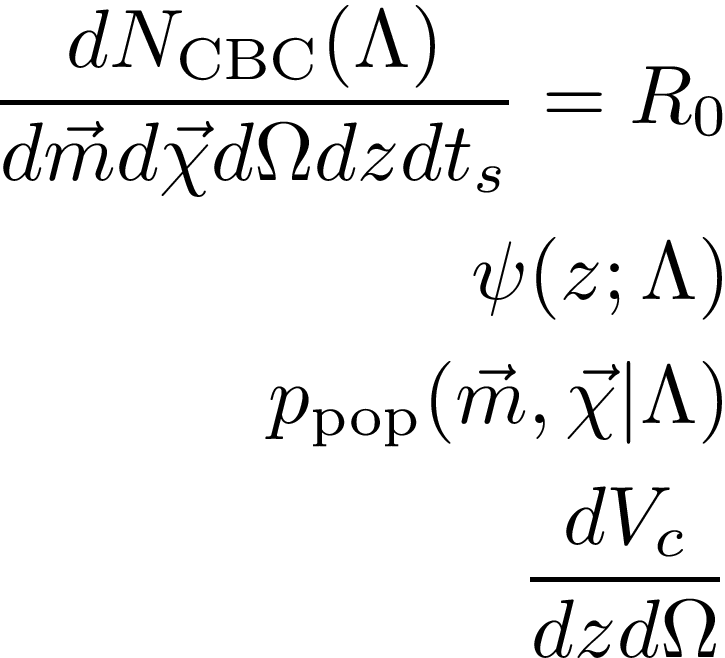 Rate of CBC [#mergers Gpc^-3 yr^-1]
Rate evolution function, e.g. (1+z)^gamma. Two models available
Probabilities for source-frame masses and spins, 8 models for masses, 2 for spins
Comoving volume (depends on cosmology)
‹#›
S. Mastrogiovanni                                                           3nd Manitou School Toulouse 1-6 July 2024
Introduction to spectral sirens
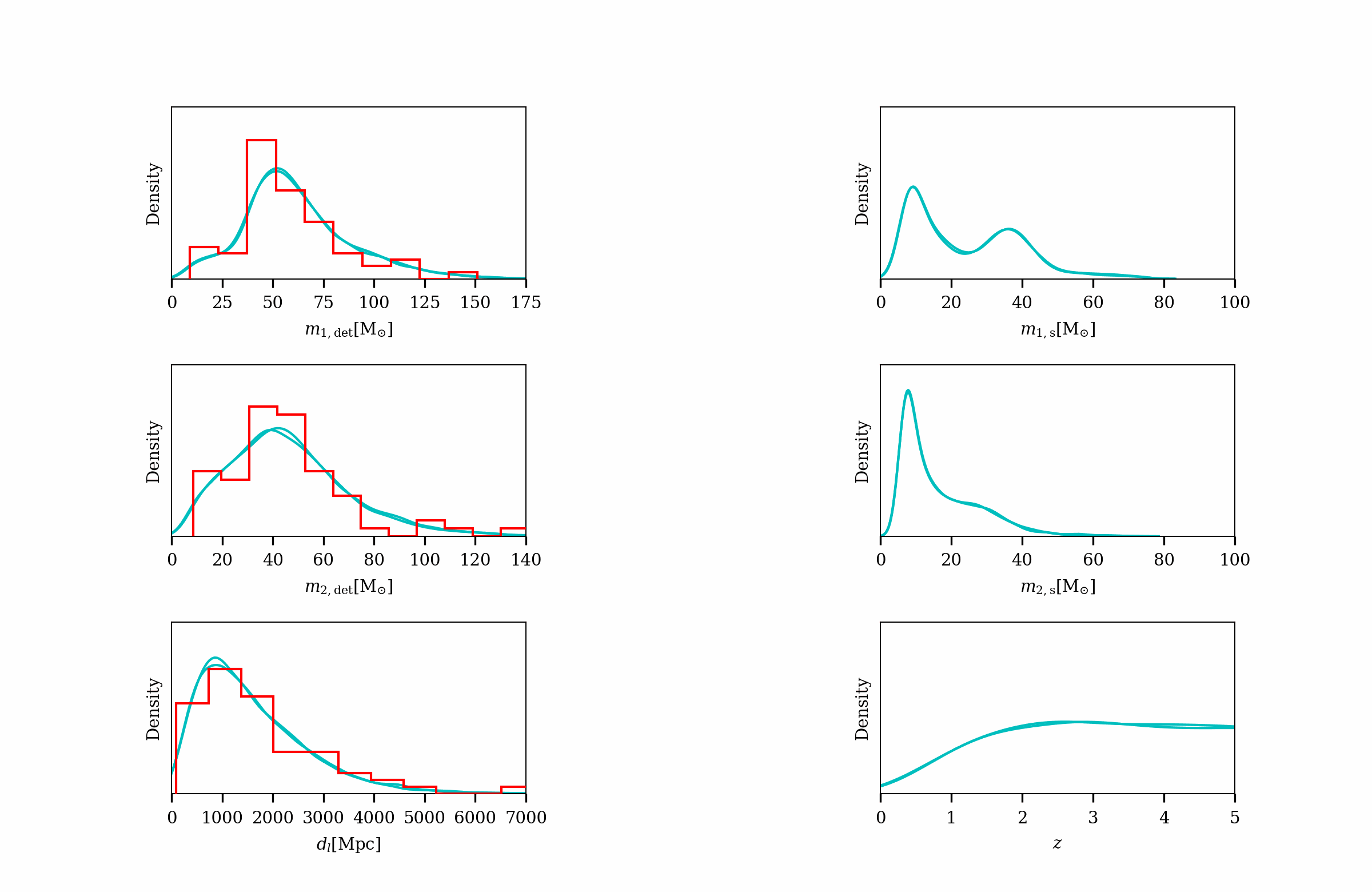 Source frame
Detector frame
Source Frame
Detector Frame
Population:
64 events.
PISN.
Planck cosmology
Cosmology

Selection biases
Cosmology+
Selection bias
+
Astrophysics
Simulation
‹#›
Simone Mastrogiovanni - Vulcano Workshop 2022 - Sept 26th Elba Island
S. Mastrogiovanni                                                           3nd Manitou School Toulouse 1-6 July 2024
[Speaker Notes: Messages:* Results, we constrained the NS Eos and my codes have contributed to many scientific results and are employed in many works.
* The common thread here is DA.]
Latest LIGO, Virgo KAGRA GW results
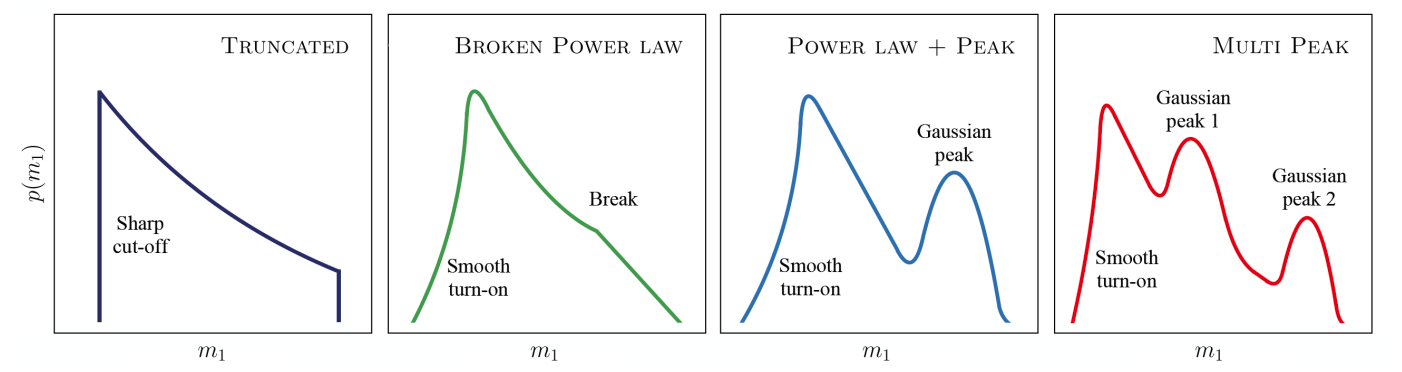 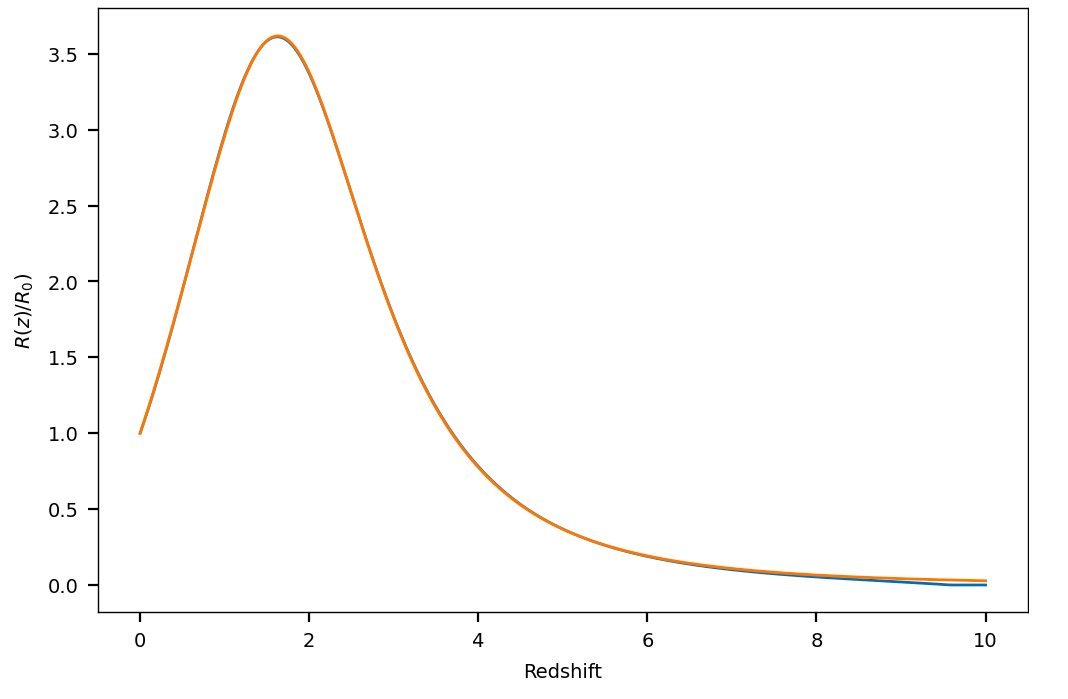 Several mass models include various scales to describe stellar processes [LVK+ 2021 ApJL 913 L7]. 
As a consequence, the masses of GW observations are redshifted by the expansion of the Universe [Ye+ PRD 104 2021].
Peak of SFR?
‹#›
S. Mastrogiovanni                                                           3nd Manitou School Toulouse 1-6 July 2024
[Speaker Notes: Messages:* Results, we constrained the NS Eos and my codes have contributed to many scientific results and are employed in many works.
* The common thread here is DA.]
Latest LIGO, Virgo KAGRA GW results
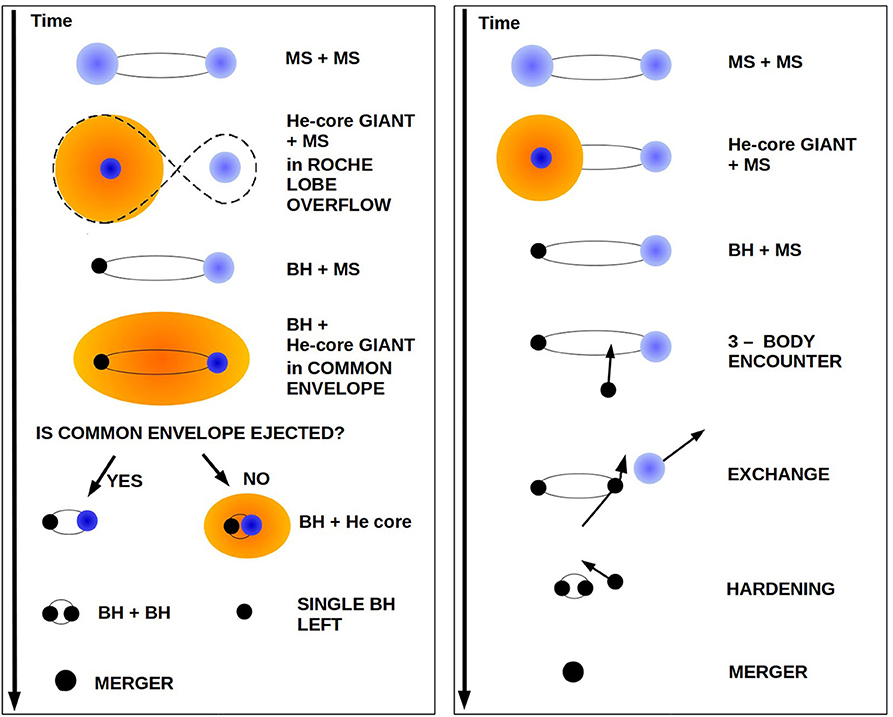 Two main formation channels:

Isolated stellar binary evolution: First generation black holes with spins aligned with the orbital angular momentum. 
Hierarchical mergers: Possibly n-th generation black holes (spin~0.7) with isotropic spins.
Peak of SFR?
[Mapelli M. Handbook of Gravitational Wave Astronomy]
‹#›
S. Mastrogiovanni                                                           3nd Manitou School Toulouse 1-6 July 2024
[Speaker Notes: Messages:* Results, we constrained the NS Eos and my codes have contributed to many scientific results and are employed in many works.
* The common thread here is DA.]
Latest LIGO, Virgo KAGRA GW results
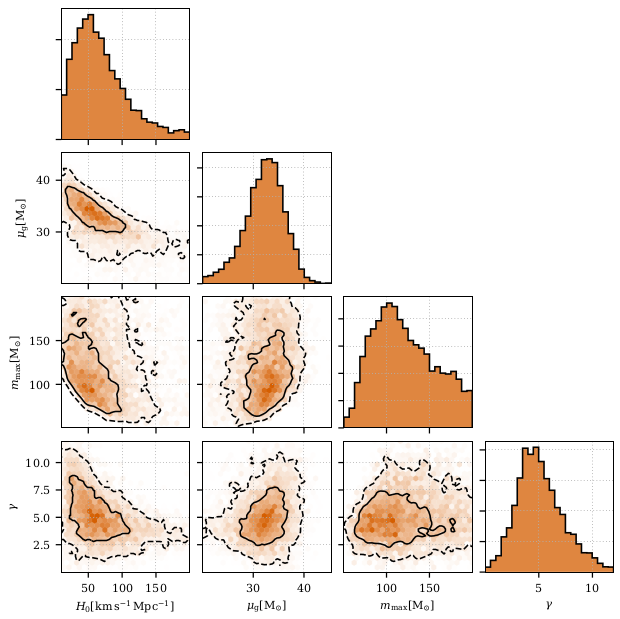 Statistical result with GW data only,
no galaxy catalog information has been used
The excess of BBHs around 35 solar 
masses sets a scale for the redshift 
and provides constraints on H0.
[LVK+, arXiv 2111.03604 (Accepted ApJ)]
Population parameters that correlate with H0
Posteriors of H0, mu of the Gaussian peak, maximum mass of the BH and the merger rate evolution.
‹#›
S. Mastrogiovanni                                                           3nd Manitou School Toulouse 1-6 July 2024
Latest LIGO, Virgo KAGRA GW results
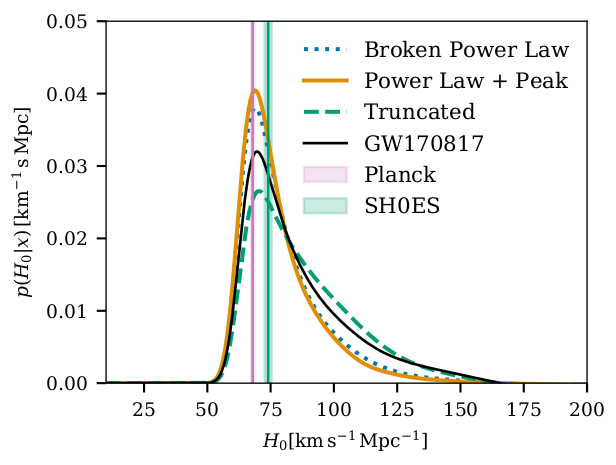 [LVK+, arXiv 2111.03604 (Accepted ApJ)]
H0 = 68 +12 -8 km/s/Mpc
The only EM information is the counterpart of GW170817
H0 = 69 +21 -8 km/s/Mpc
H0 posterior of the 3 mass models combined with GW170817 posterior
H0 = 68 +13 -8 km/s/Mpc
H0 = 70 +12 -8 km/s/Mpc
‹#›
S. Mastrogiovanni                                                           3nd Manitou School Toulouse 1-6 July 2024
Latest LIGO, Virgo KAGRA GW results
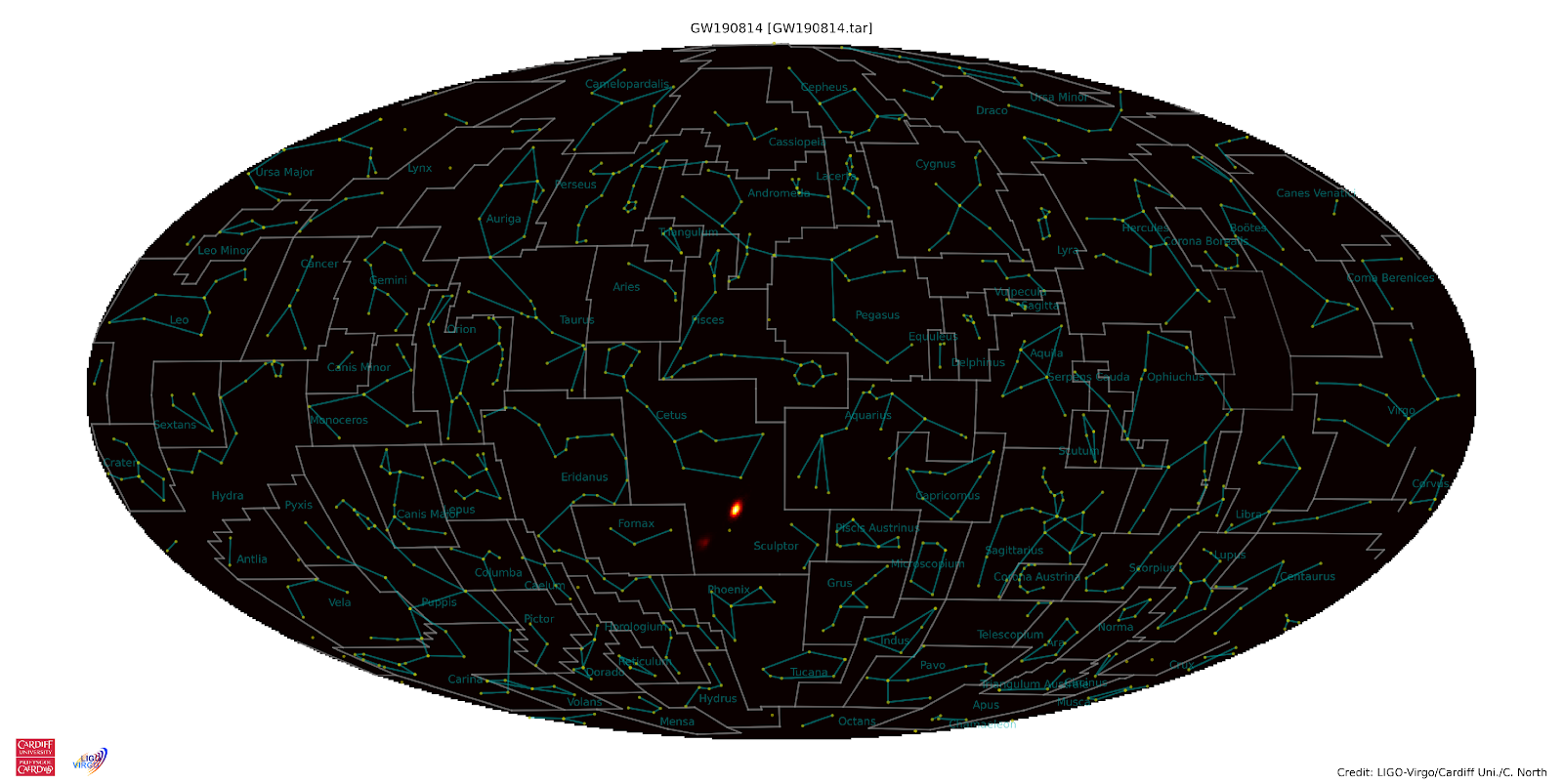 GW190814

Sky area ~ 20 sq. deg. 

Localisation volume
= 8.8 x 10-7 Gpc3
[Dalya+, MNRAS 479 (2018)]
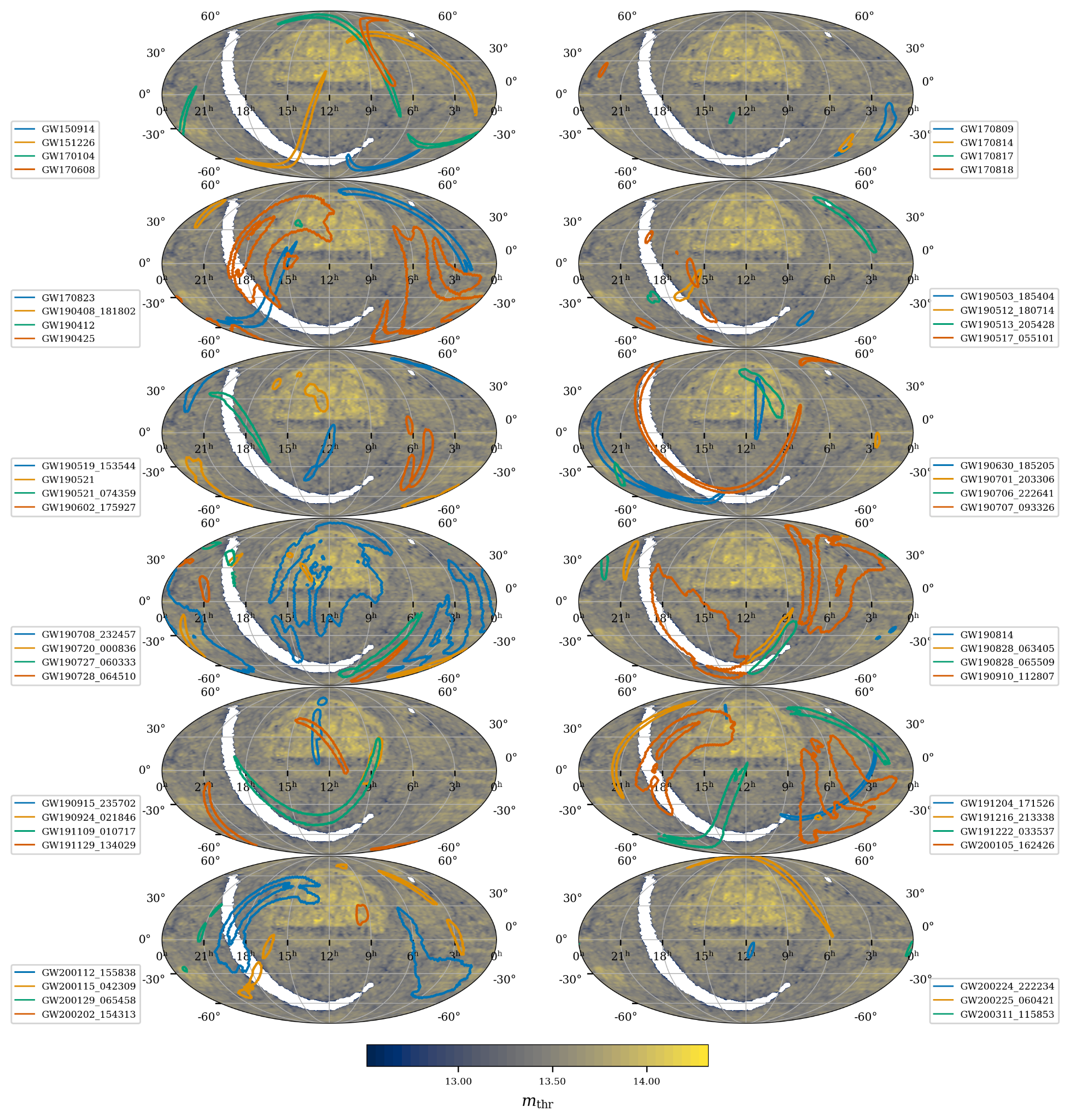 One of the highly localised GW events
[LVK+, arXiv 2111.03604 (Accepted ApJ)]
‹#›
S. Mastrogiovanni                                                           3nd Manitou School Toulouse 1-6 July 2024
Latest LIGO, Virgo KAGRA GW results
The galaxy catalog is incomplete, namely it does not contain all the galaxies
Schechter luminosity function
Schechter luminosity function
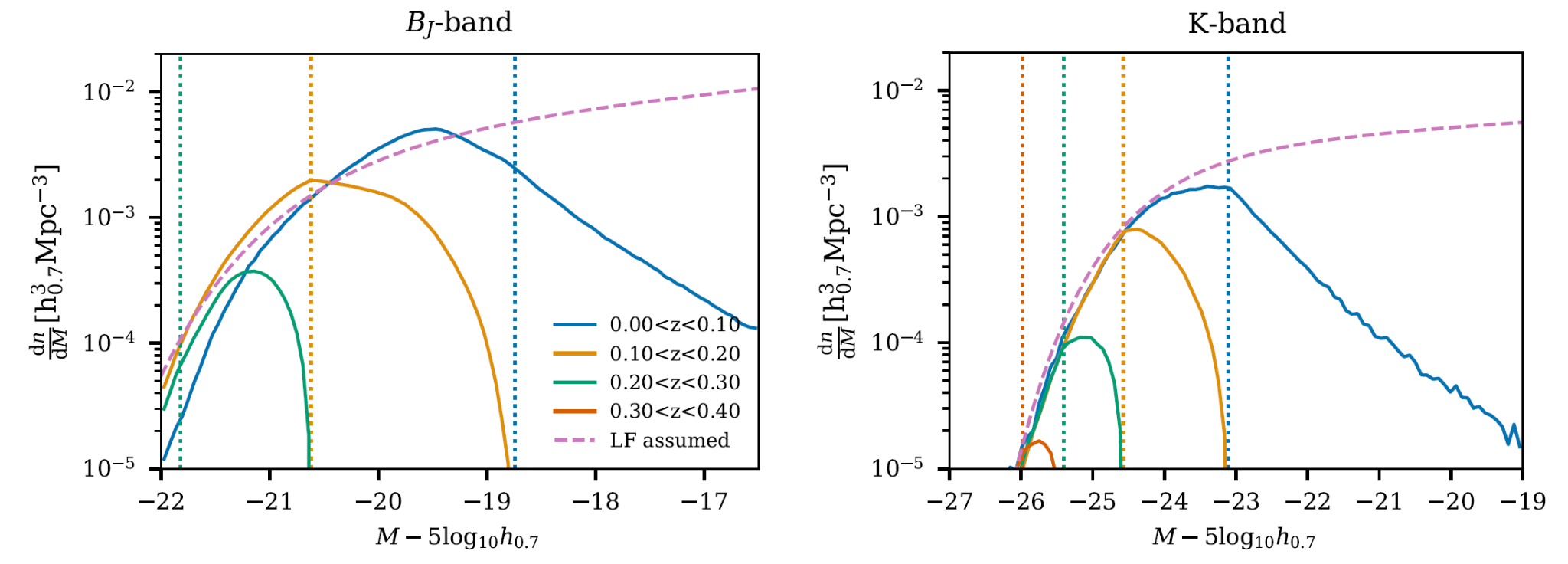 ‹#›
S. Mastrogiovanni                                                           3nd Manitou School Toulouse 1-6 July 2024
Latest LIGO, Virgo KAGRA GW results
Red-luminous galaxies preferred hosts
Equal host probability
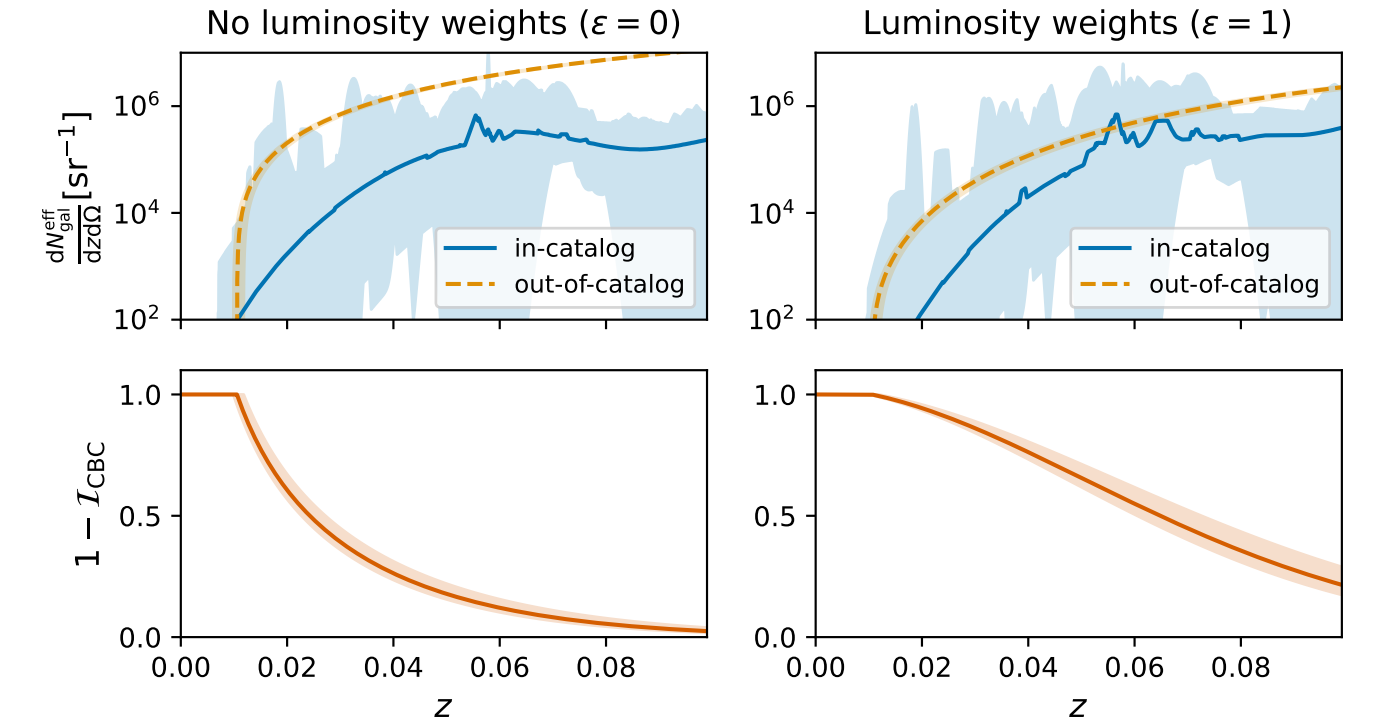 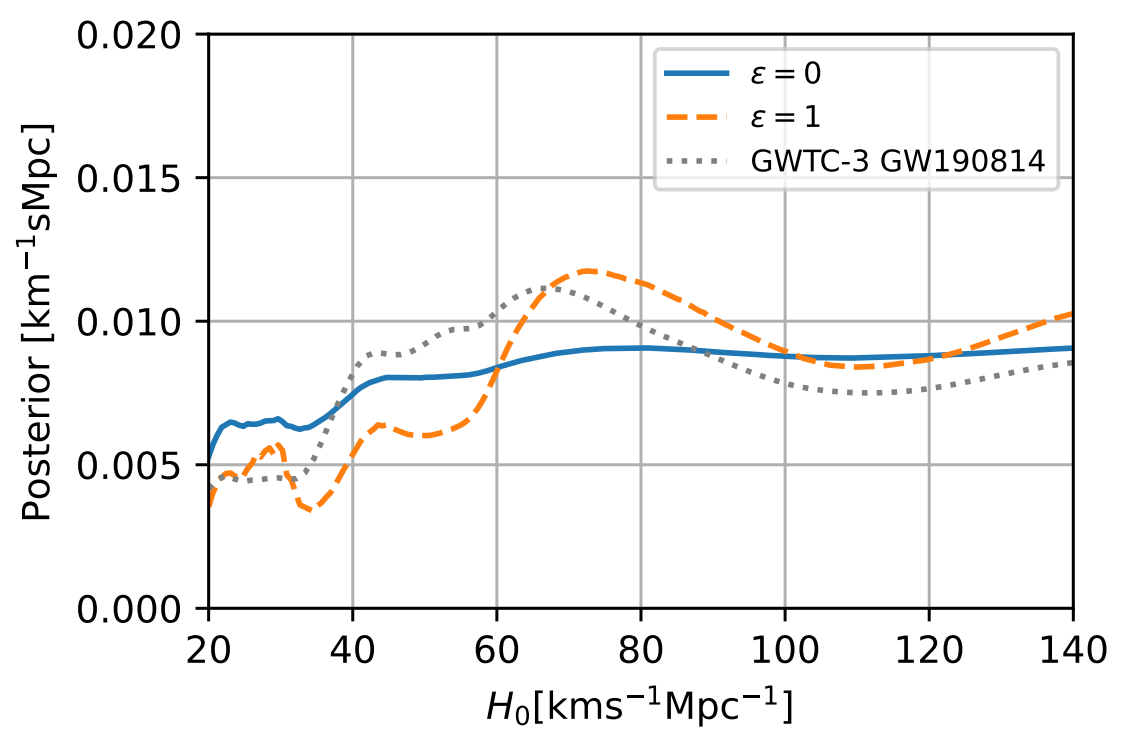 [Mastrogiovanni+, PRD 108 (2023)]
‹#›
S. Mastrogiovanni                                                           3nd Manitou School Toulouse 1-6 July 2024
Latest LIGO, Virgo KAGRA GW results
[LVK+, arXiv 2111.03604 (Accepted ApJ)]
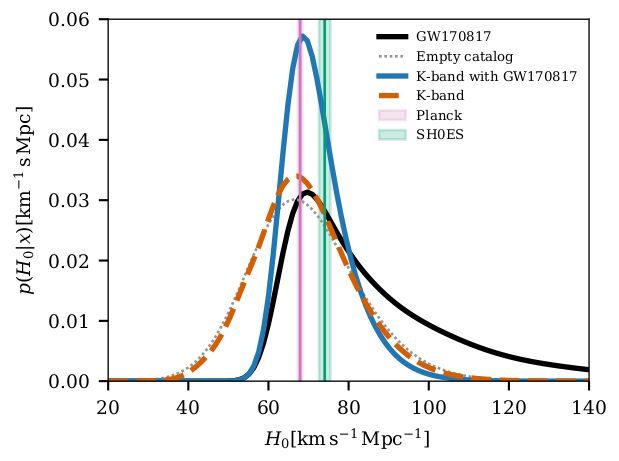 H0 = 68 +8 -6 km/s/Mpc
Main result of the paper showing various H0 posteriors.

We select the K-band for the luminosities of galaxies and the preferred mass model (powerlaw+Gaussian peak)
H0 = 67 +13 -12 km/s/Mpc
H0 = 67 +14 -13 km/s/Mpc
H0 = 70 +12 -8 km/s/Mpc
‹#›
S. Mastrogiovanni                                                           3nd Manitou School Toulouse 1-6 July 2024
Latest LIGO, Virgo KAGRA GW results
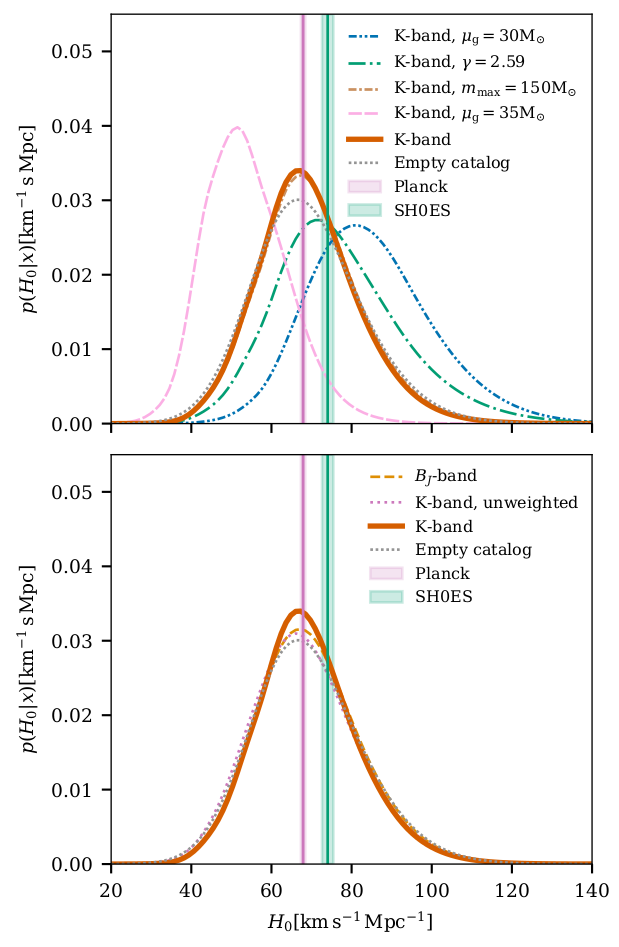 Varying certain population parameters affects the H0 posterior significantly
Systematic plot showing the H0 different posteriors when varying:
population parameters (top plot)  
galaxy catalog parameters (bottom plot)
Varying  galaxy catalog parameters affects the H0 posterior only marginally
‹#›
S. Mastrogiovanni                                                           3nd Manitou School Toulouse 1-6 July 2024
Learn how to estimate H0 with EM counterparts and galaxy catalogs
Link
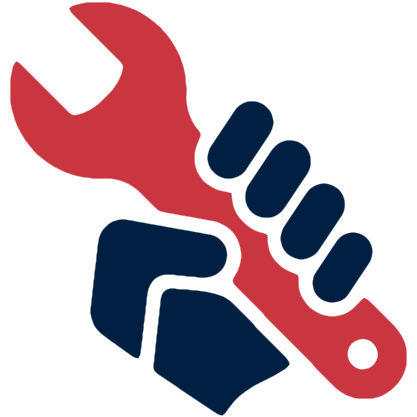 S. Mastrogiovanni                                                           3nd Manitou School Toulouse 1-6 July 2024